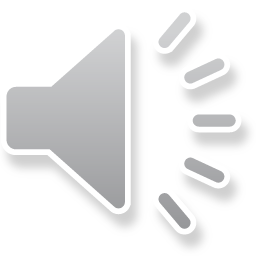 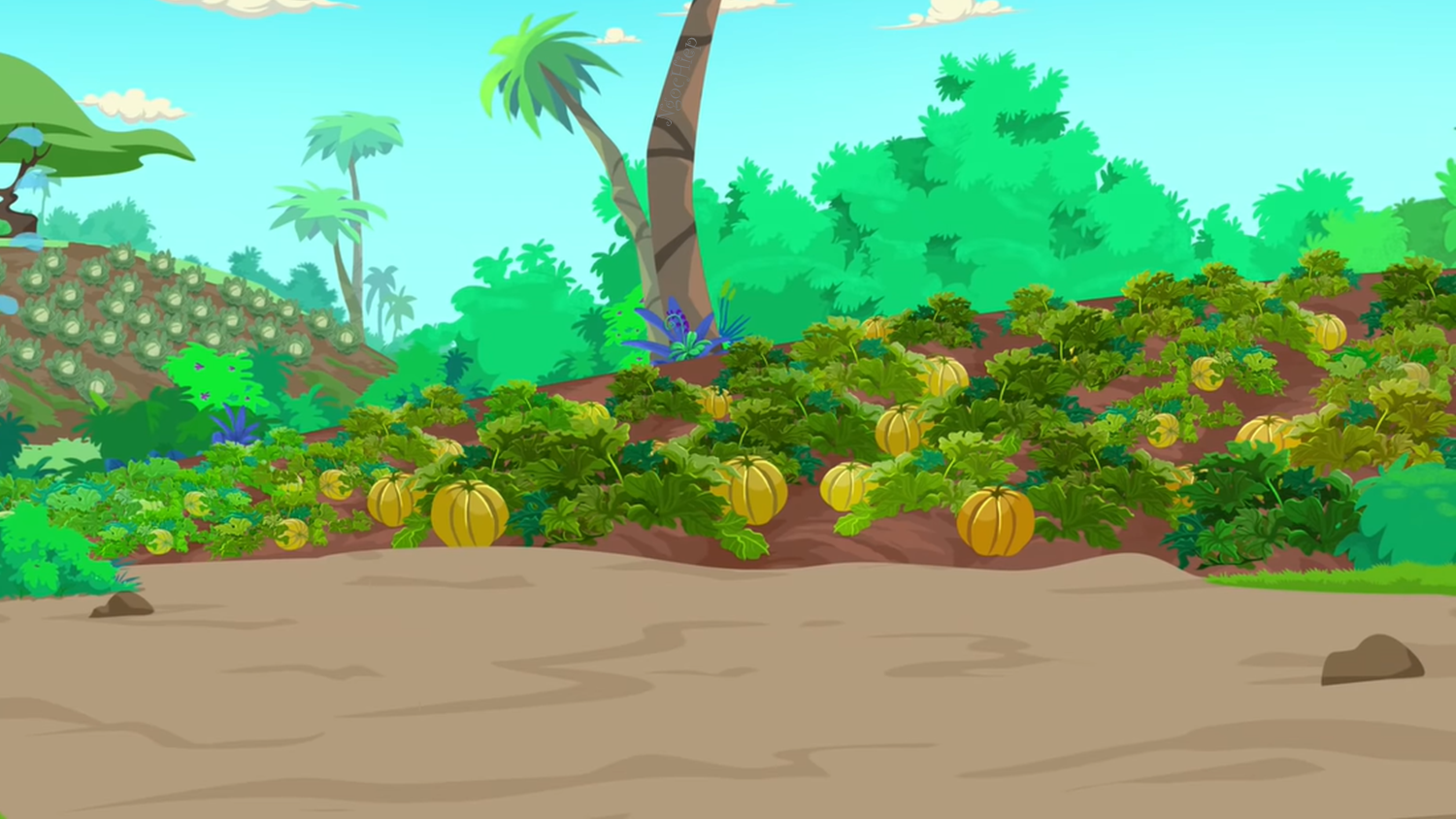 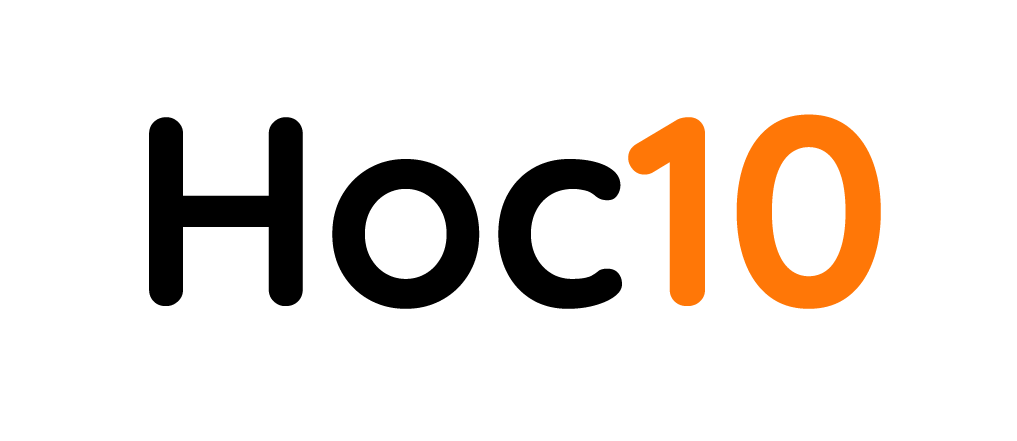 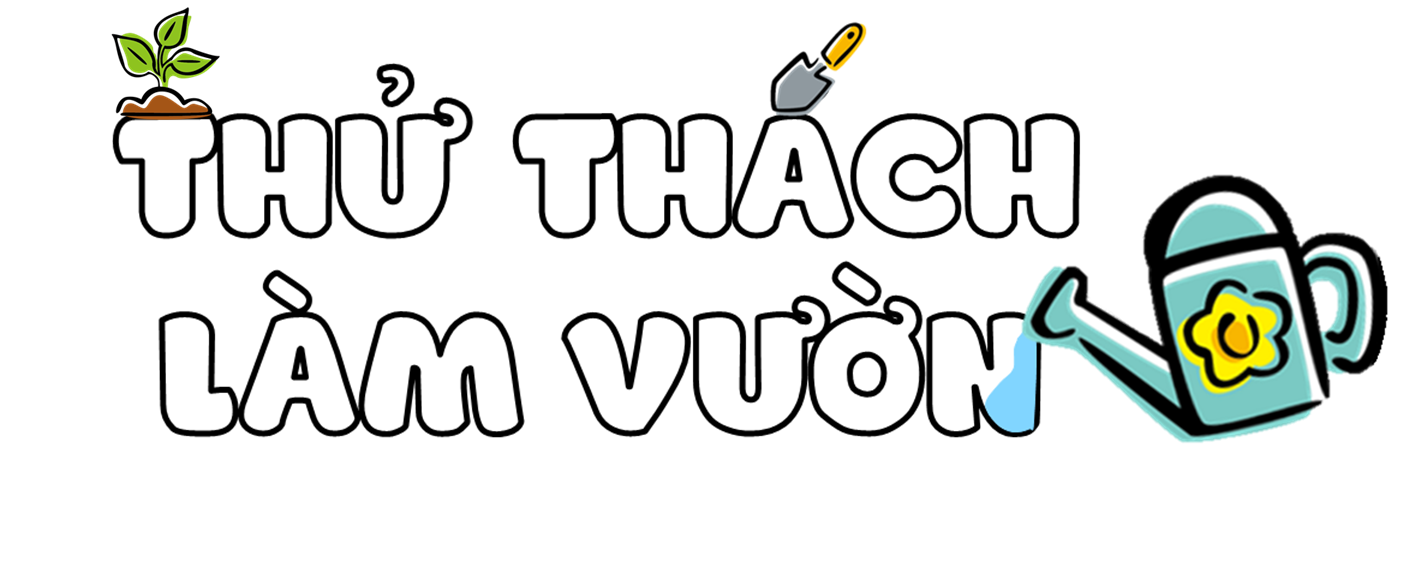 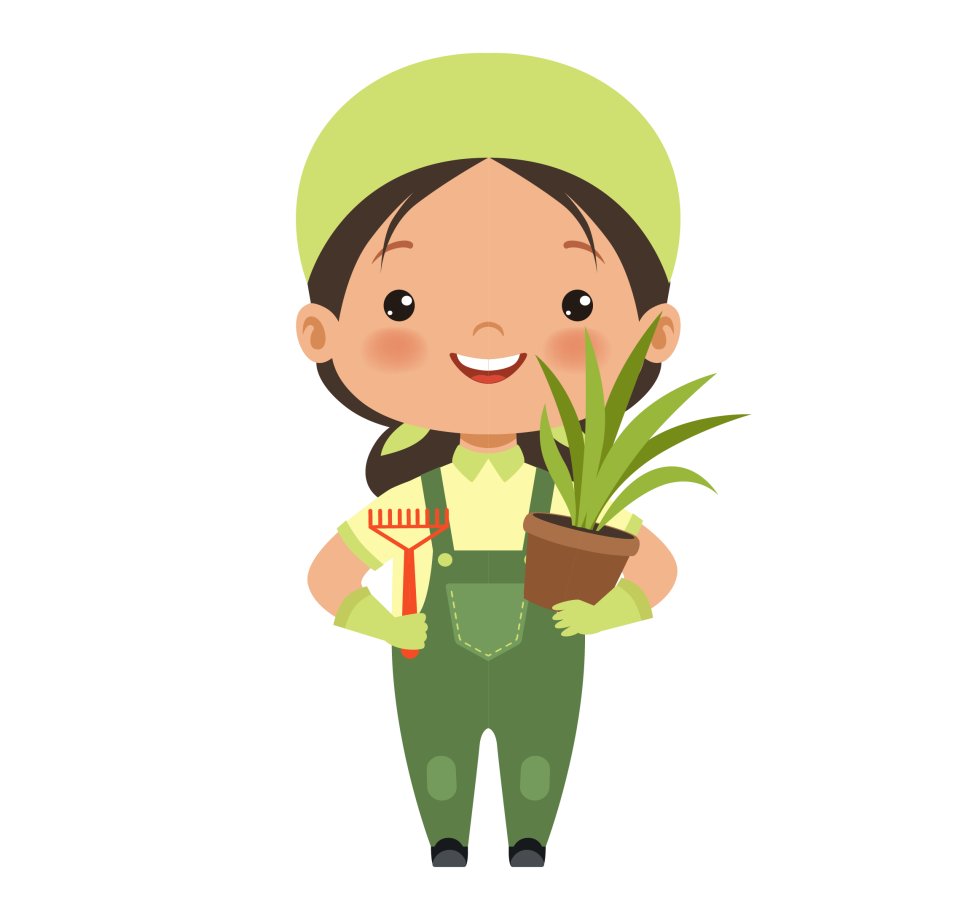 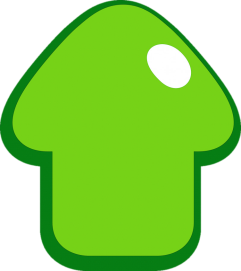 [Speaker Notes: cái ni đưa vô quiz – kéo thả từ vào tranh]
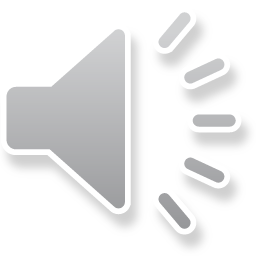 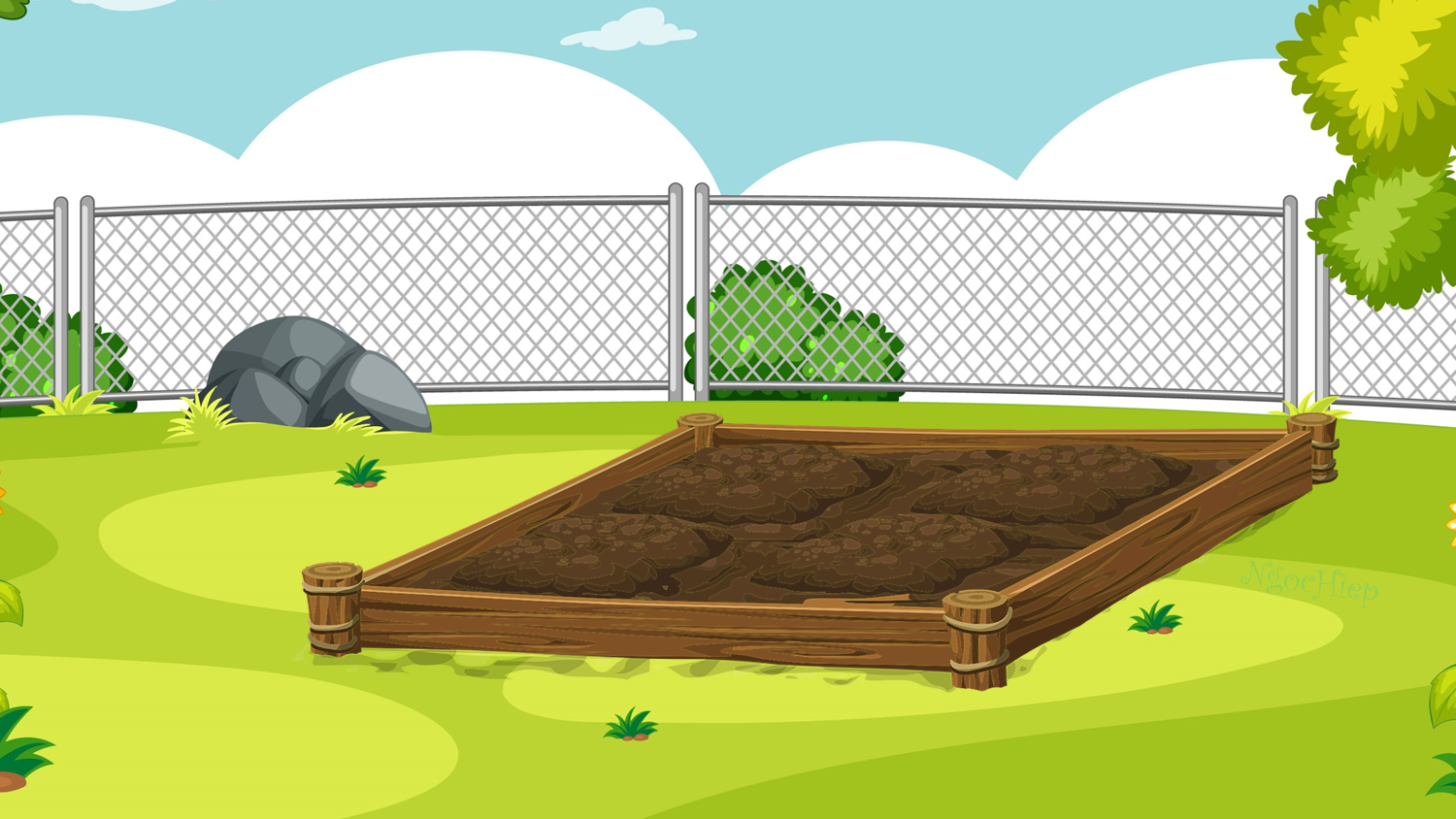 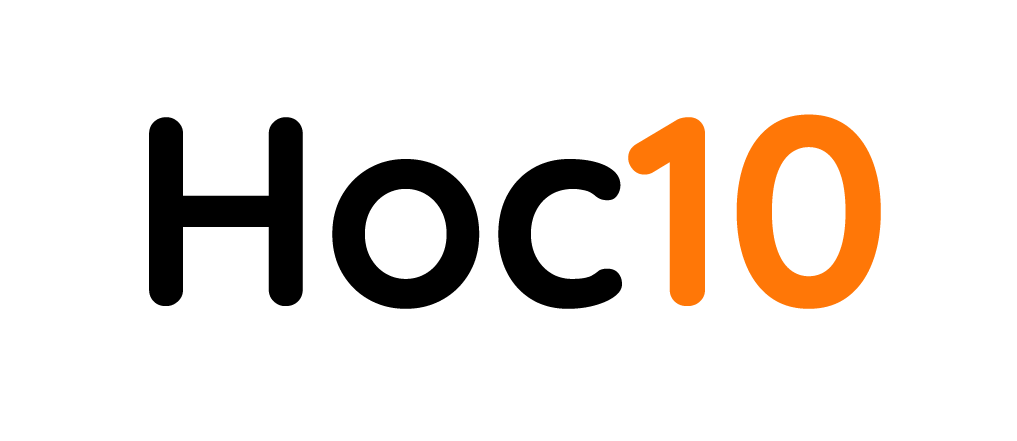 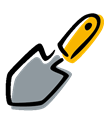 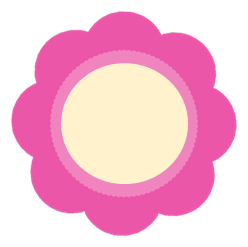 1
55 + 23 = ?
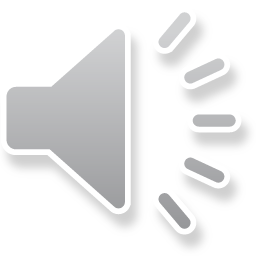 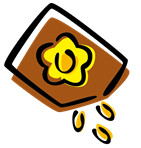 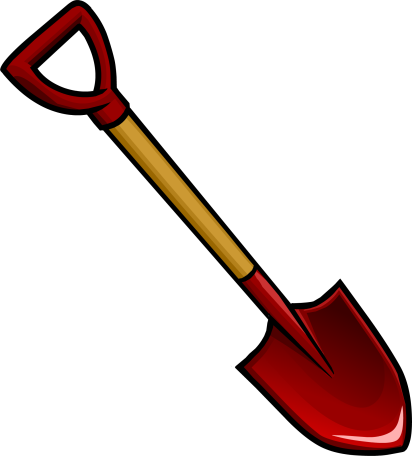 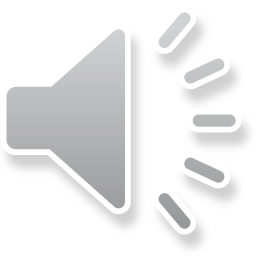 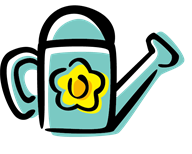 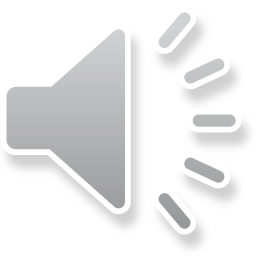 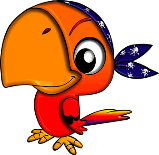 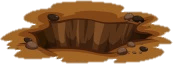 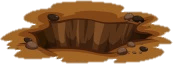 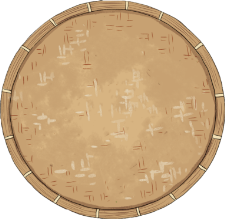 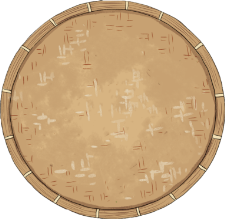 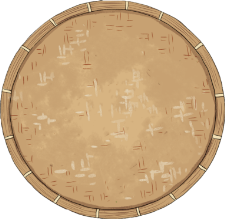 A
C
B
76
77
78
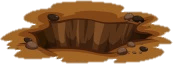 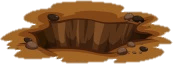 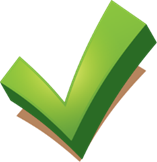 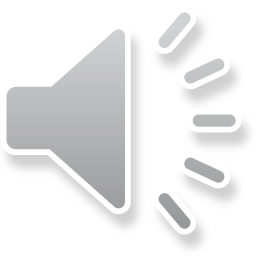 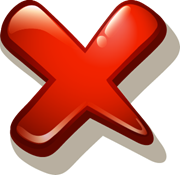 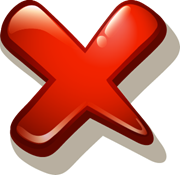 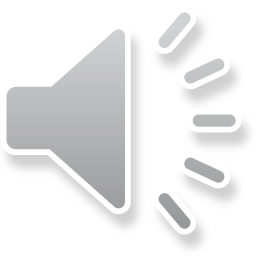 [Speaker Notes: Nhấn hình cái xẻng  HS chọn đáp án  Nhấn hình dấu tích xanh để xẻng làm đất  làm đất xong nhấn hình túi hạt giống để chuyển sang slide tiếp theo]
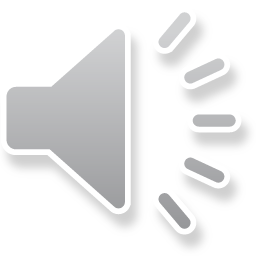 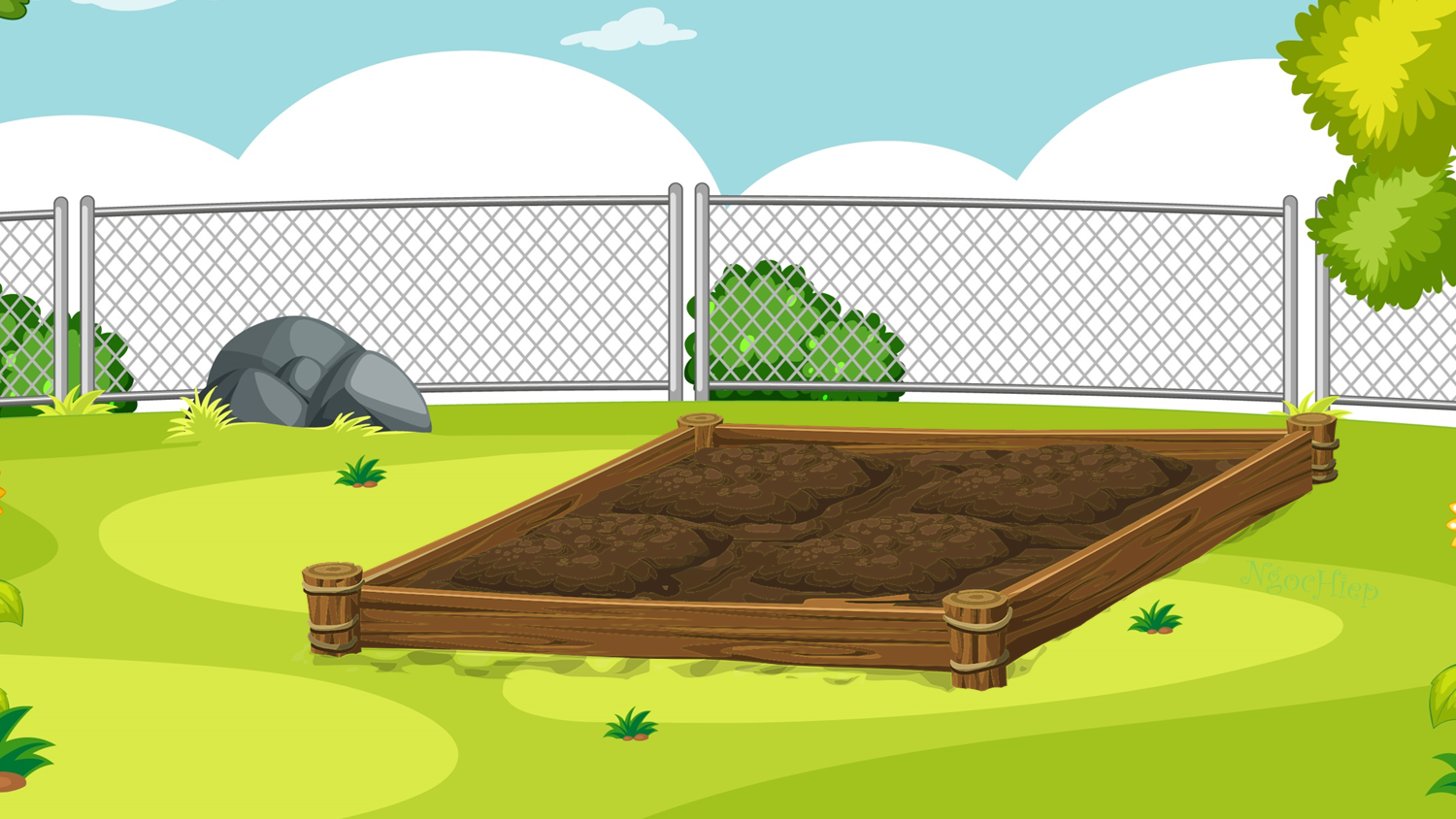 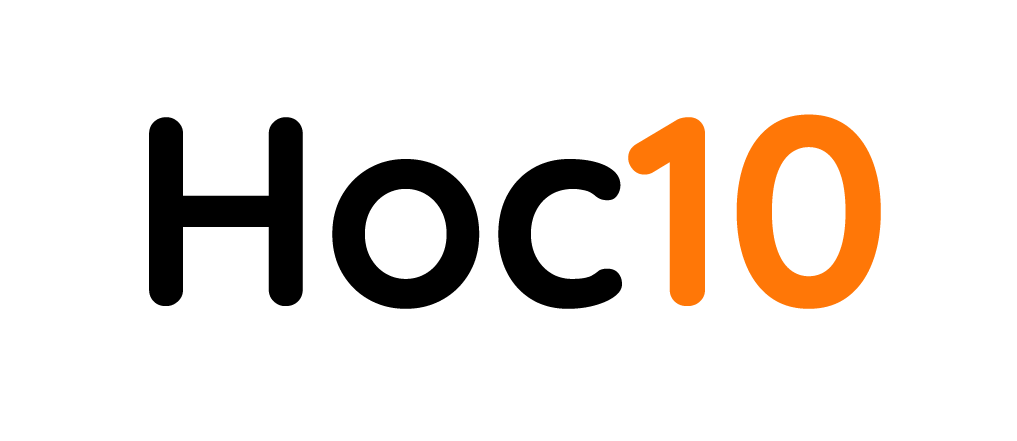 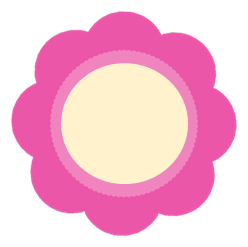 2
66 – 23 = ?
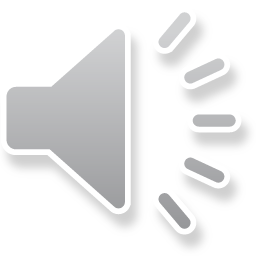 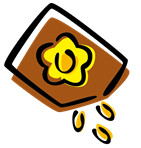 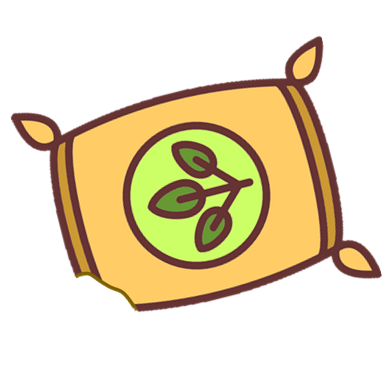 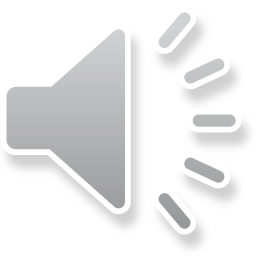 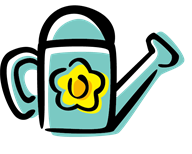 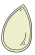 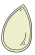 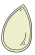 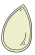 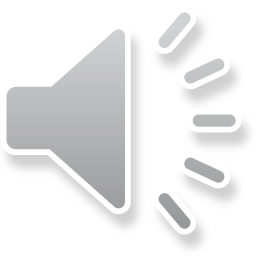 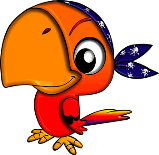 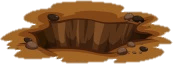 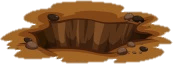 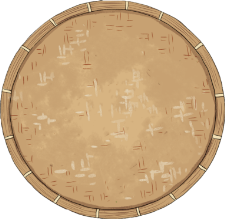 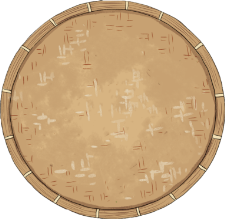 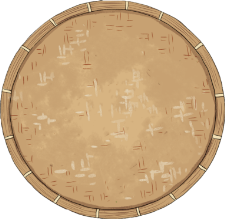 C
A
B
45
44
43
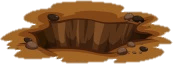 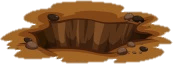 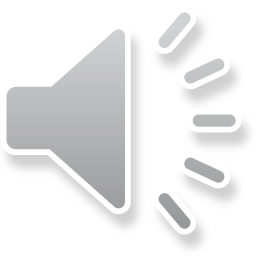 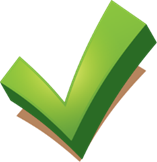 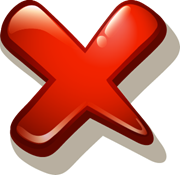 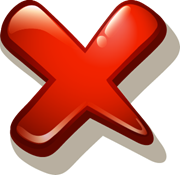 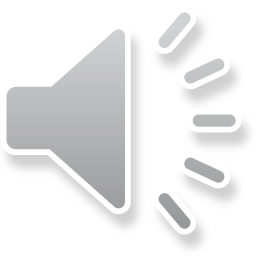 [Speaker Notes: HS chọn đáp án  Nhấn hình dấu tích xanh để gieo hạt  gieo hạt xong nhấn hình bình nước để chuyển sang slide tiếp theo]
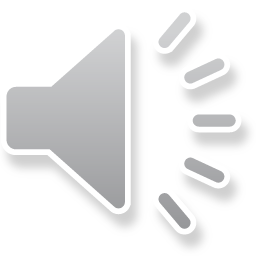 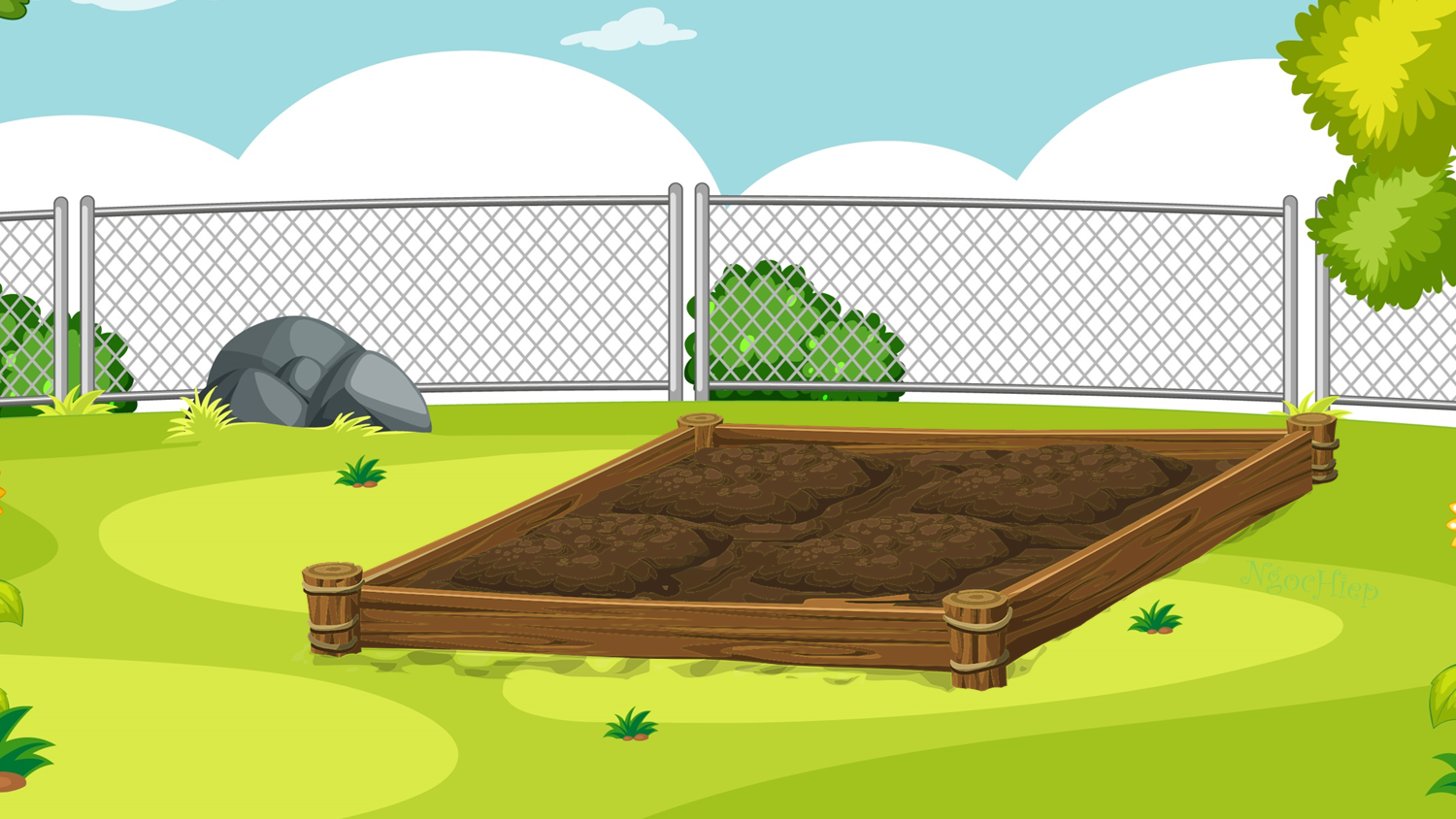 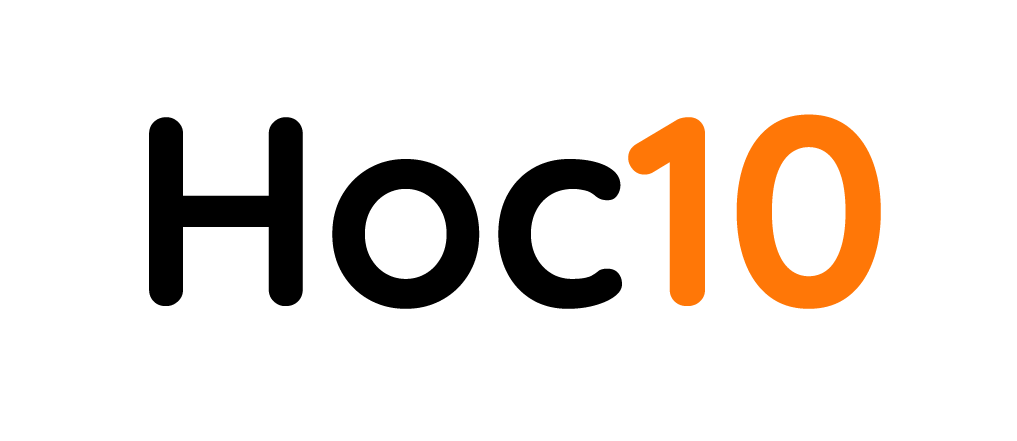 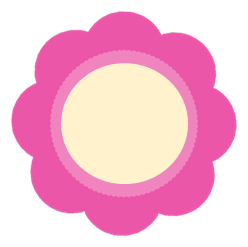 3
89 – 72 = ?
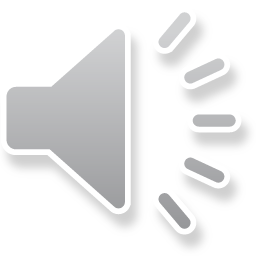 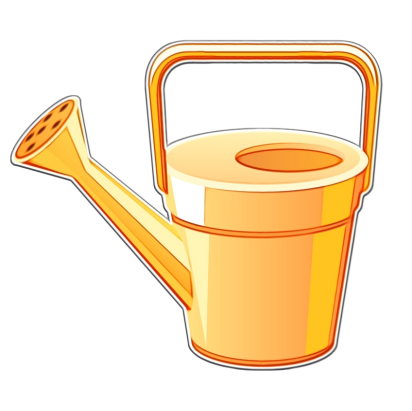 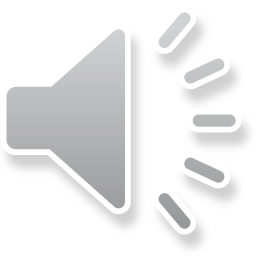 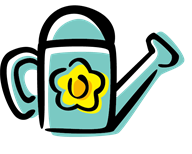 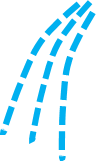 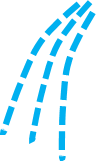 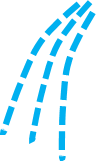 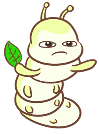 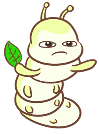 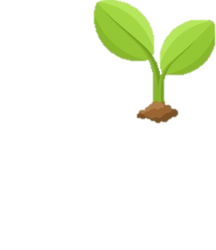 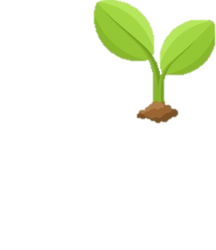 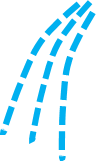 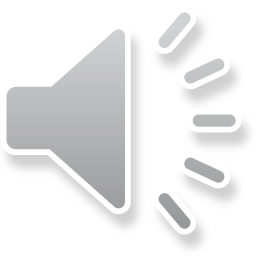 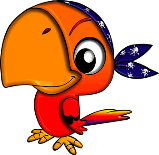 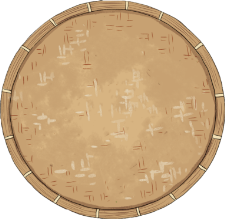 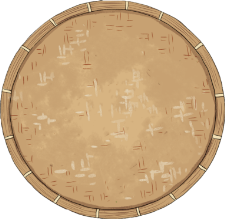 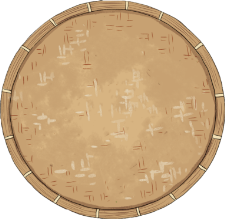 A
C
B
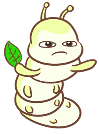 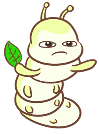 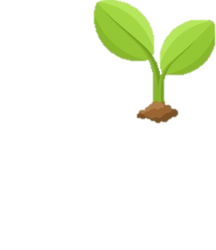 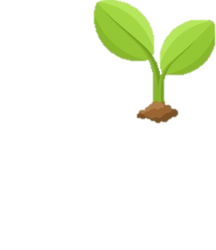 15
16
17
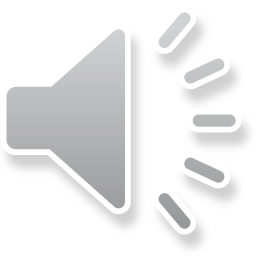 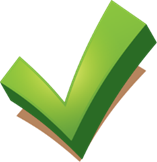 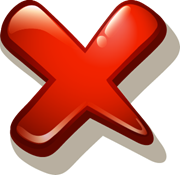 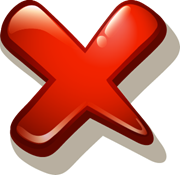 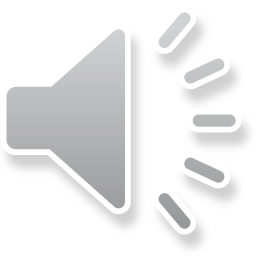 [Speaker Notes: Tương tự slide 3,4]
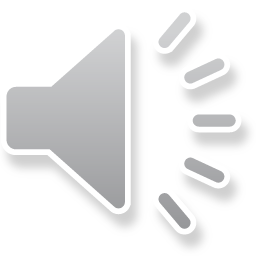 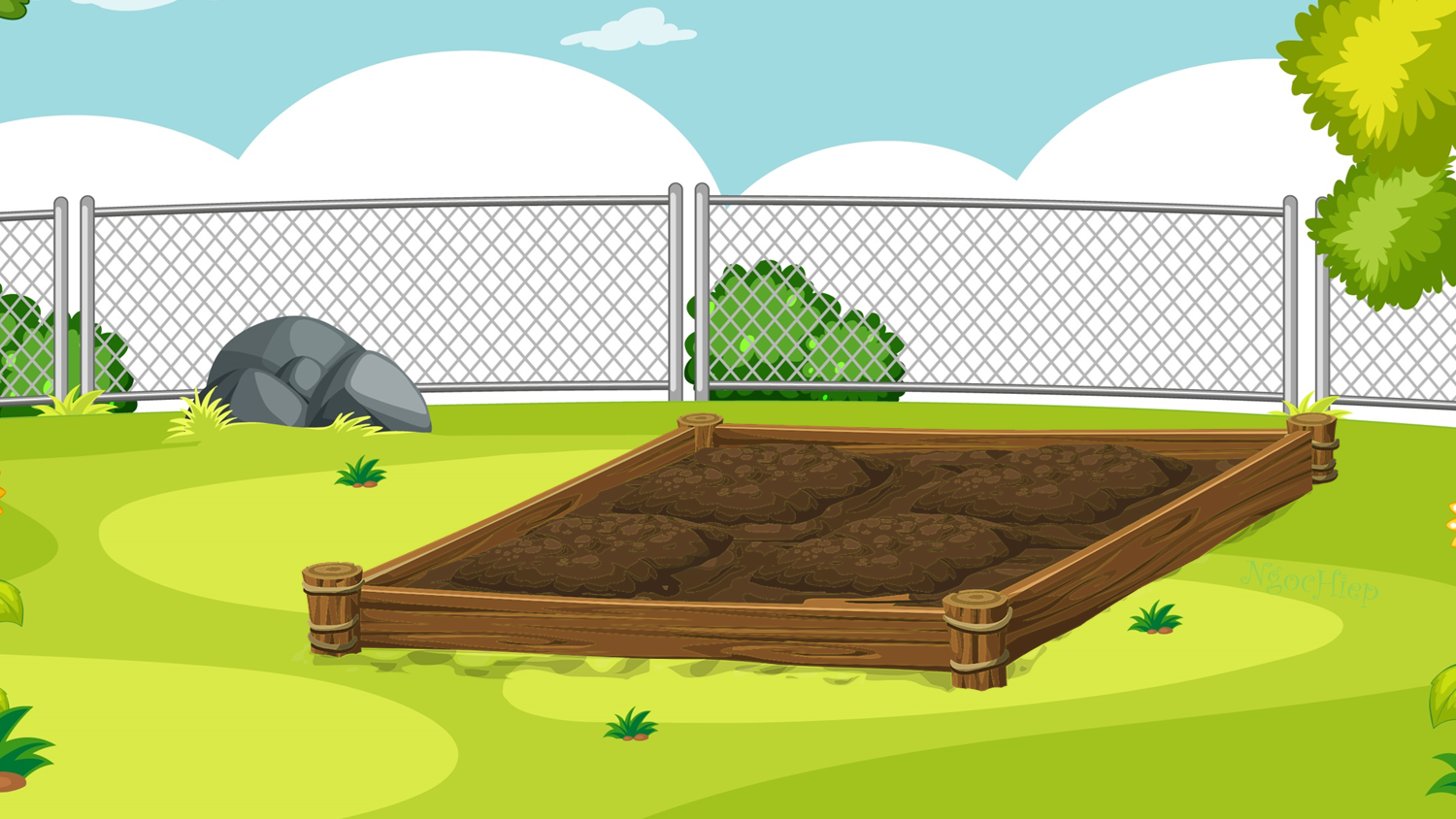 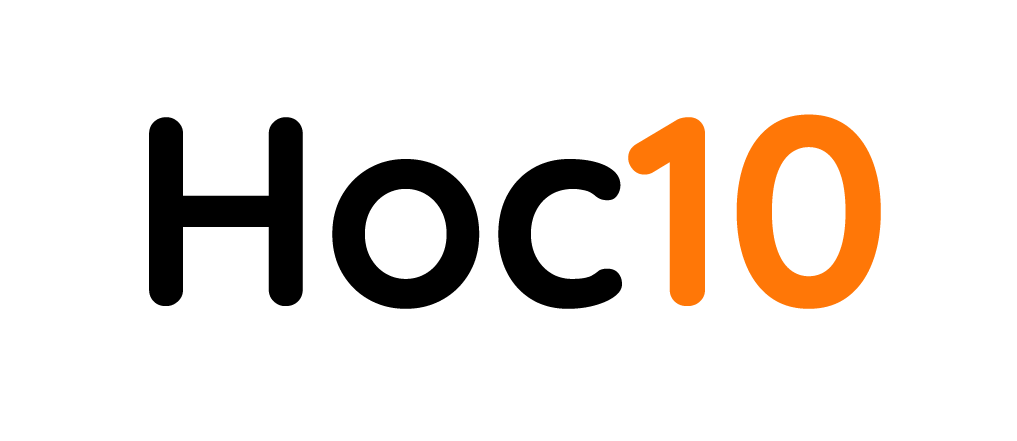 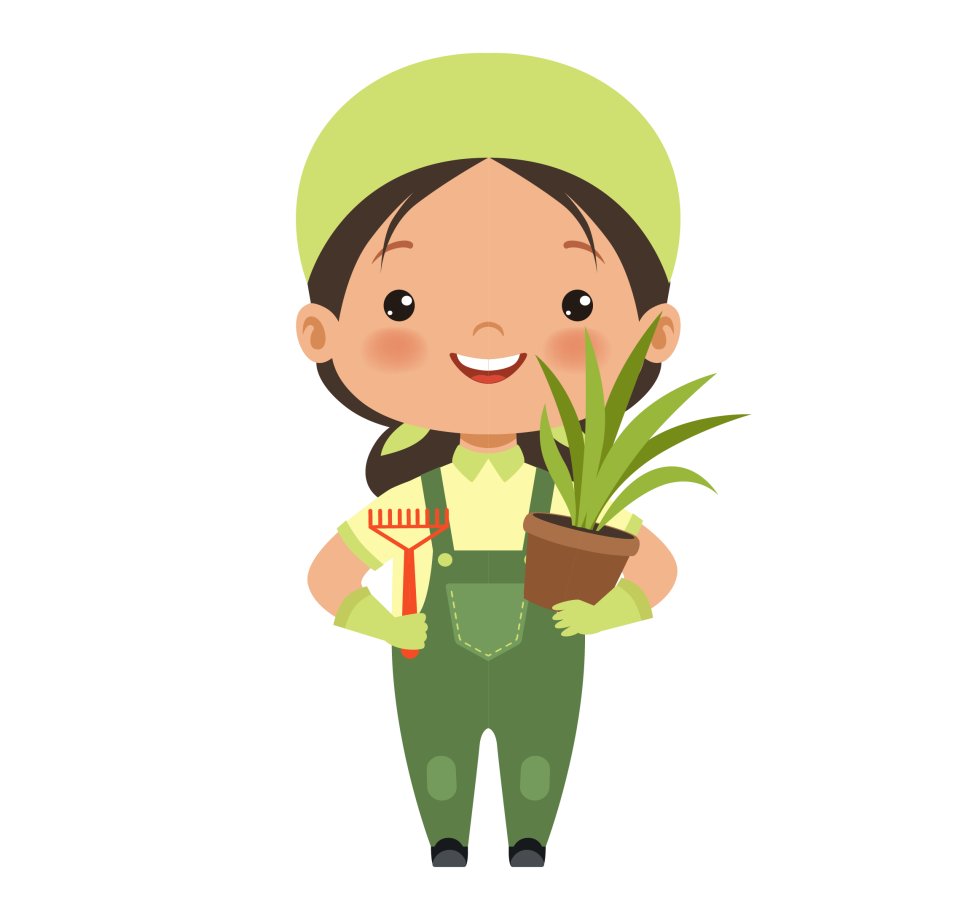 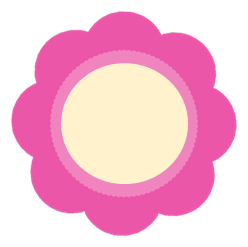 4
56 + 23 = ?
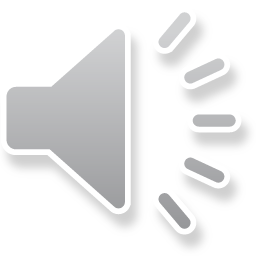 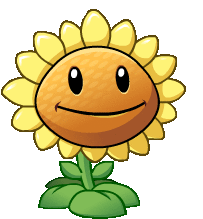 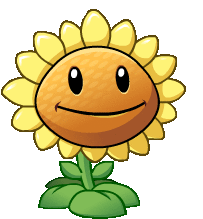 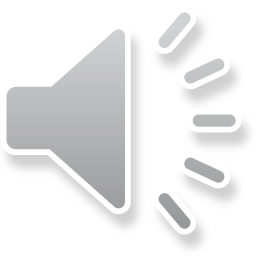 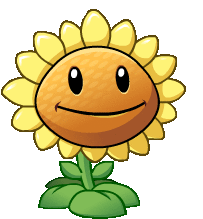 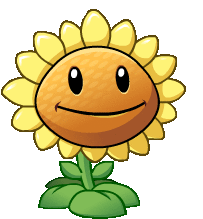 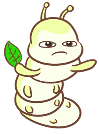 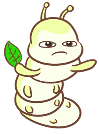 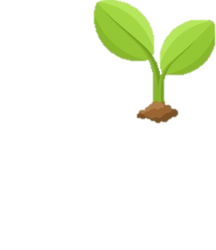 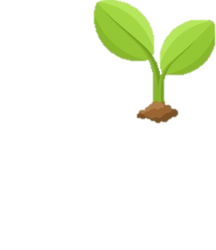 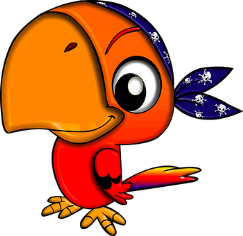 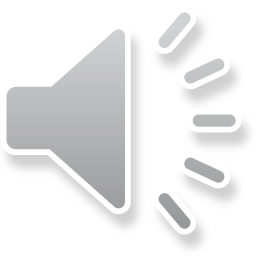 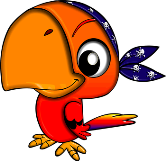 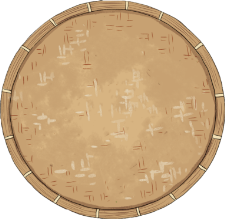 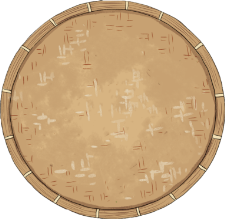 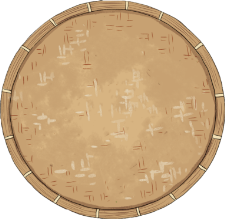 C
B
A
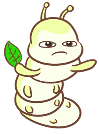 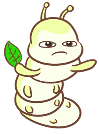 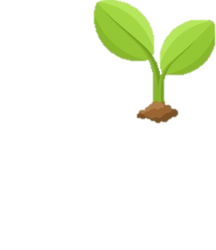 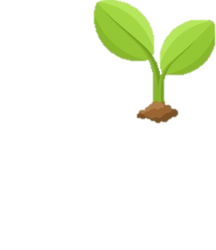 78
77
79
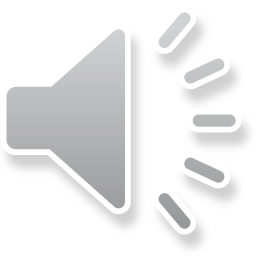 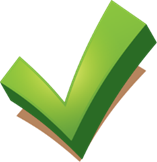 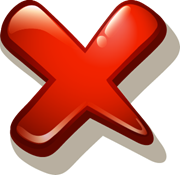 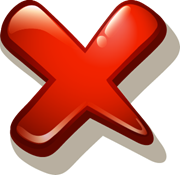 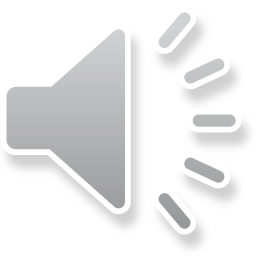 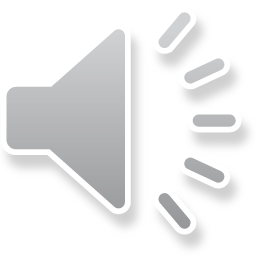 [Speaker Notes: Tương tự slide 3,4]
TOÁN 1
Tuần 31
Bài 65: Luyện tập
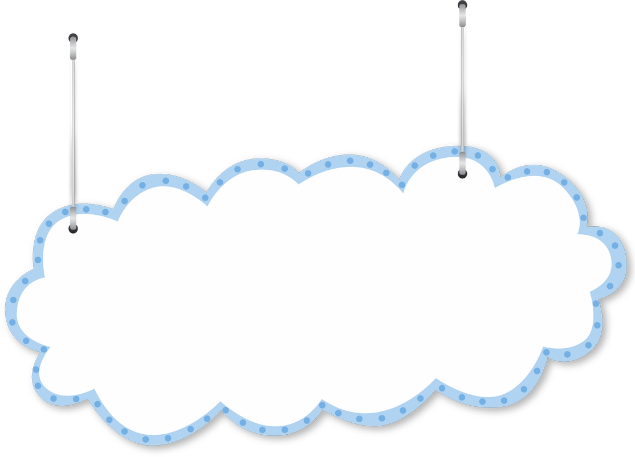 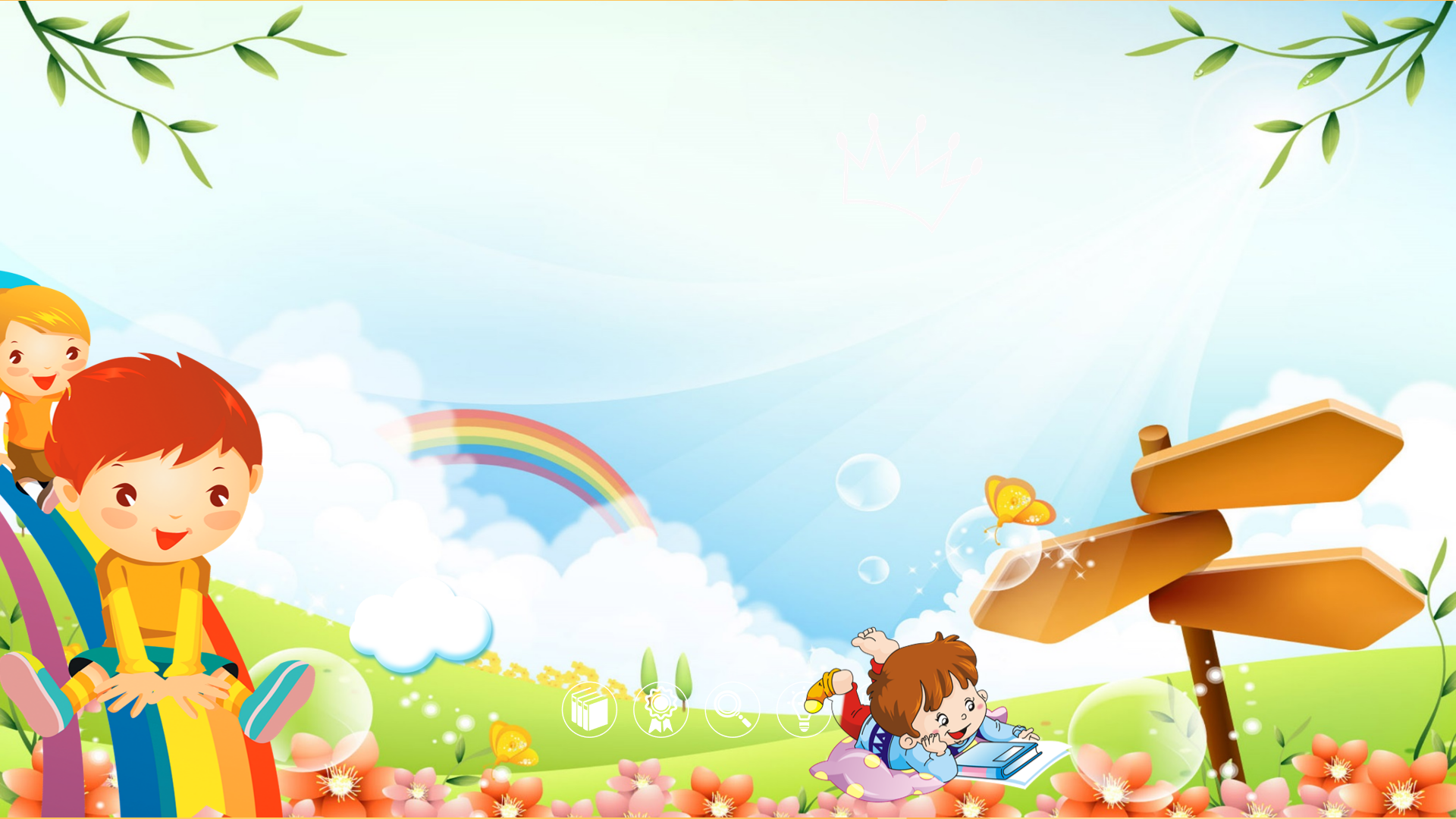 1
6 – 4 = ?
76 – 4 = ?
Tính:
2
72
THẢO LUẬN NHÓM
Em hãy tìm cách thực hiện phép tính 76 - 4 = ? 
mà không cần đặt tính.
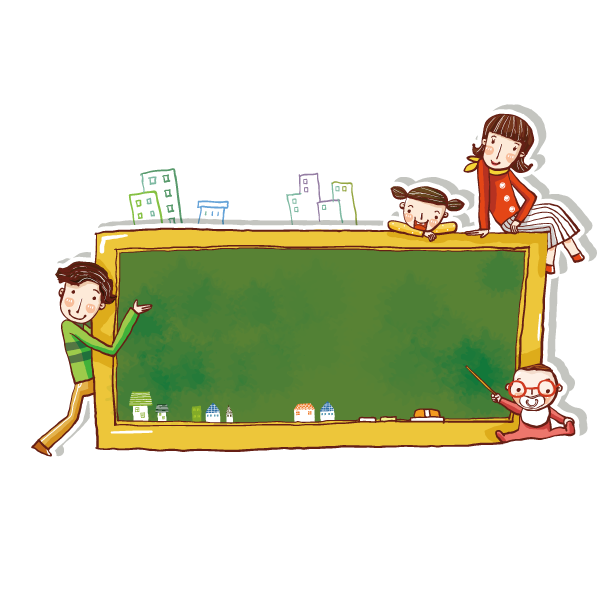 6 - 4 = 2 nên 76 - 4 = 72
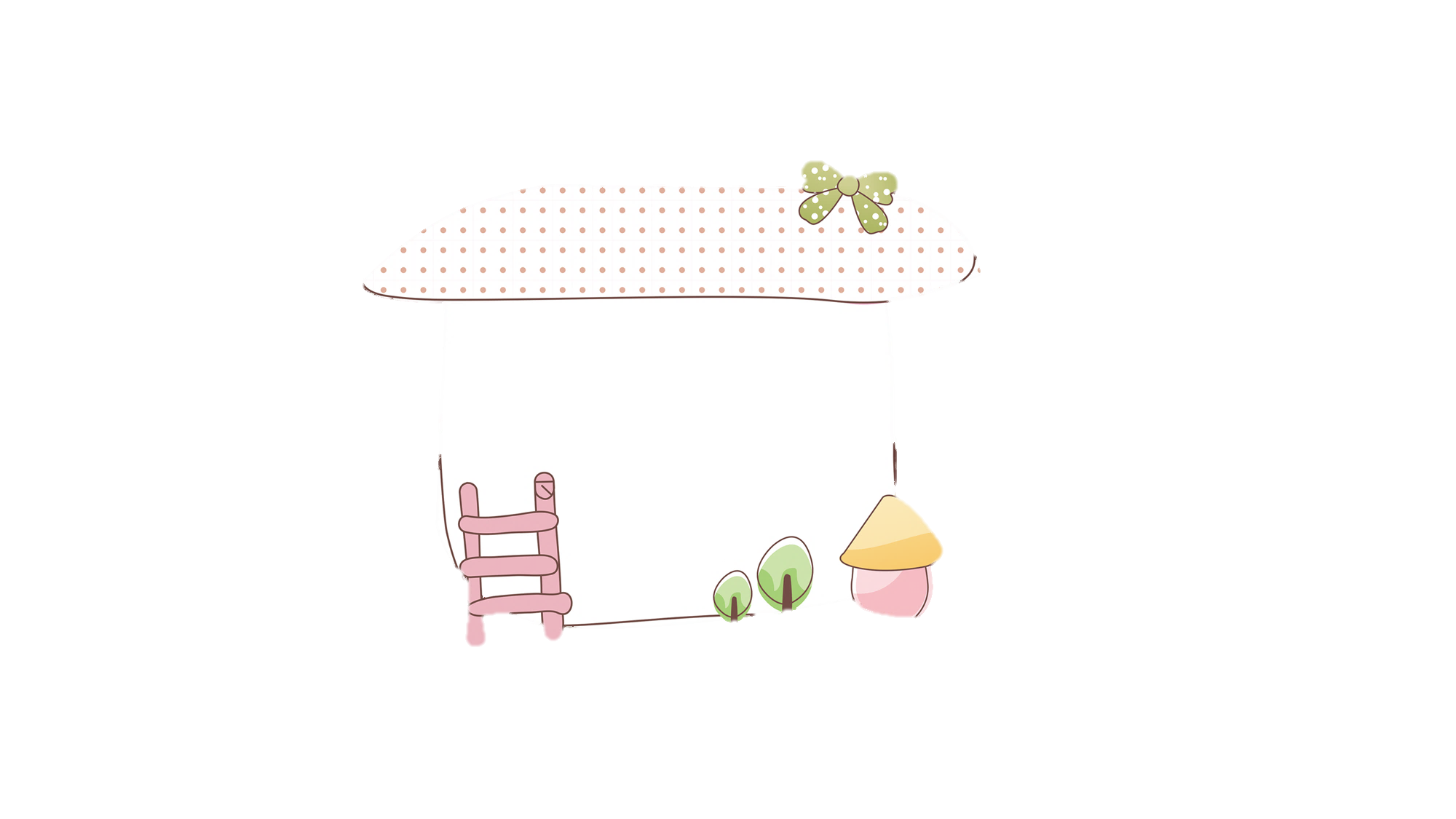 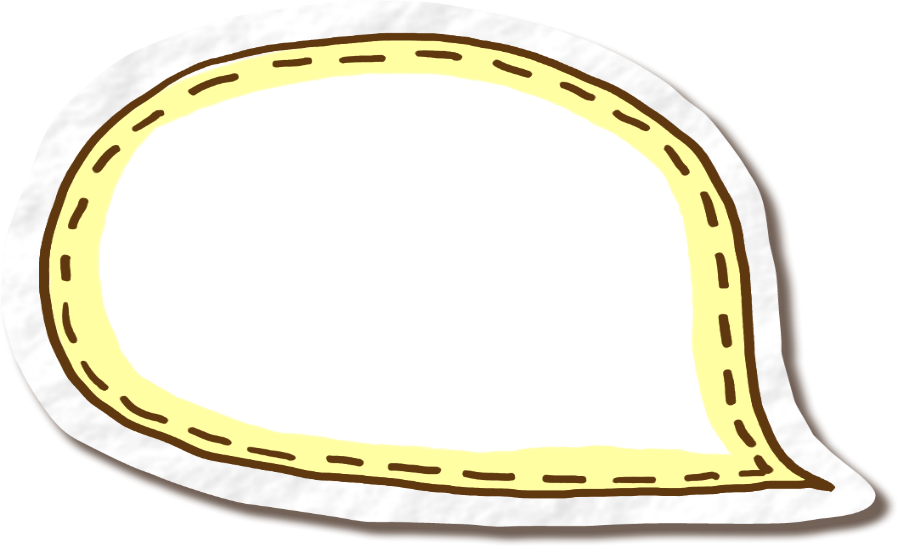 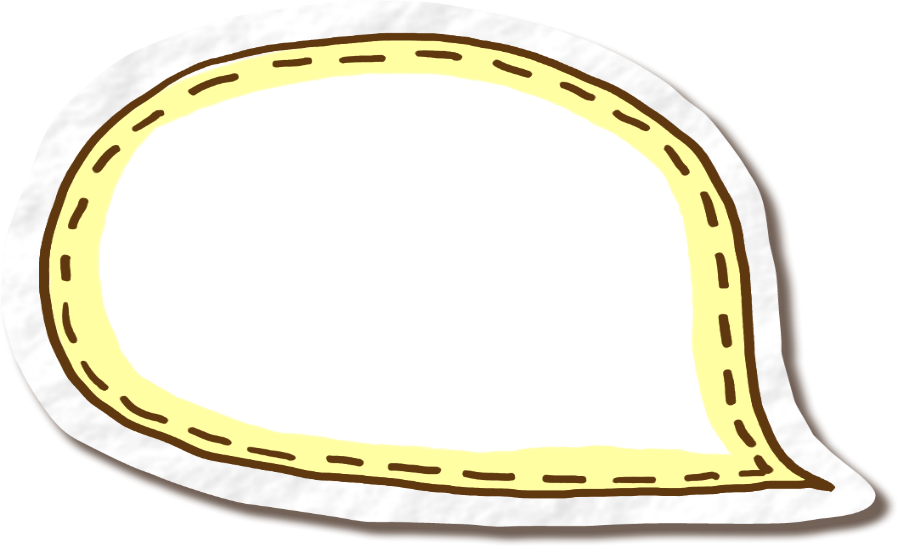 5
7 - 2  =
87 - 2  =
2
6 – 4 =
85
72
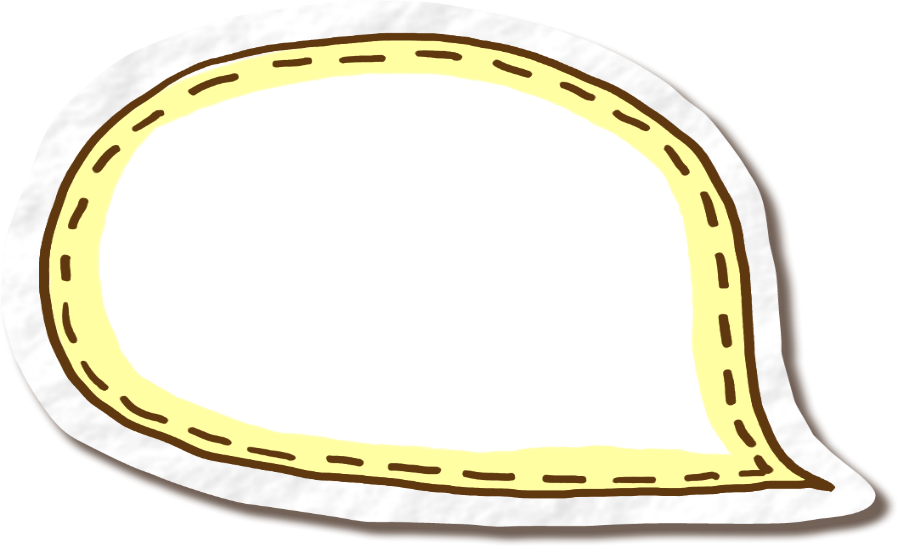 76 – 4 =
4
9 - 5 =
59 - 5 =
54
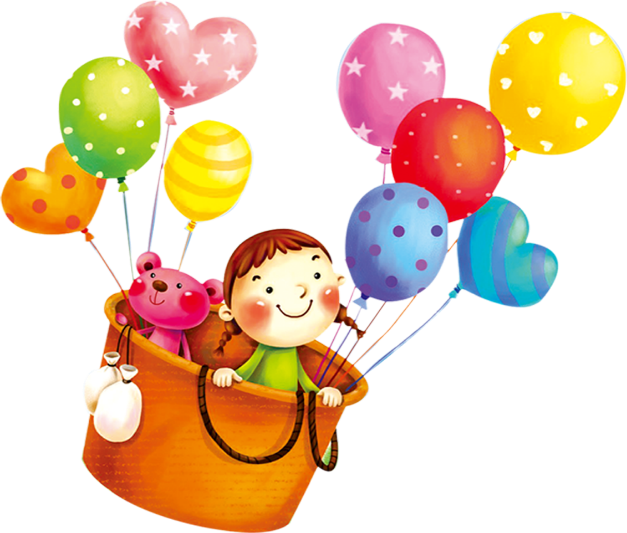 2. Chọn kết quả đúng với mỗi phép tính.
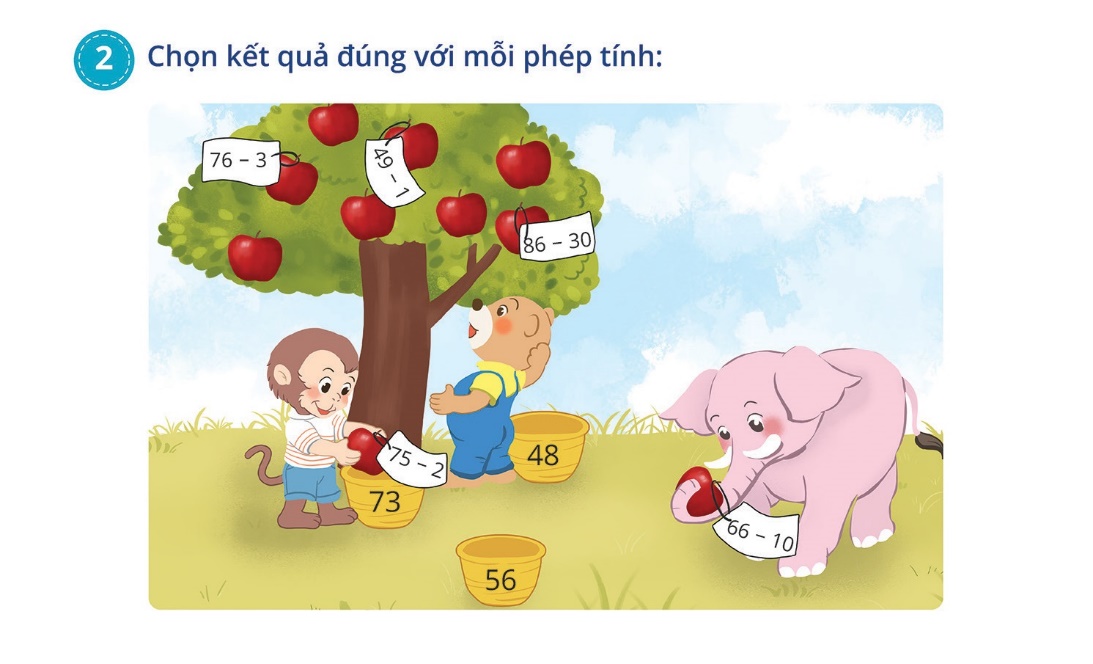 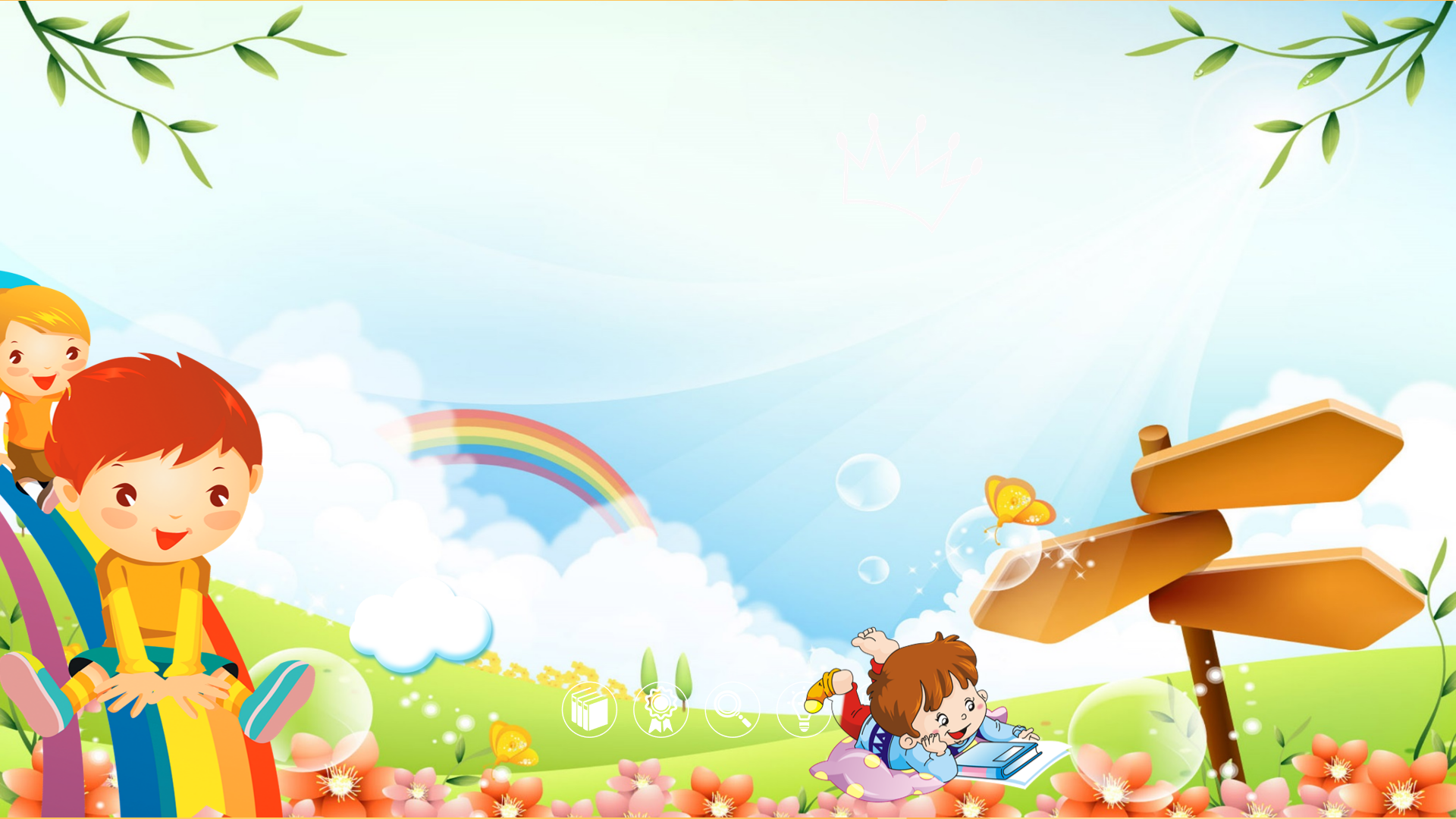 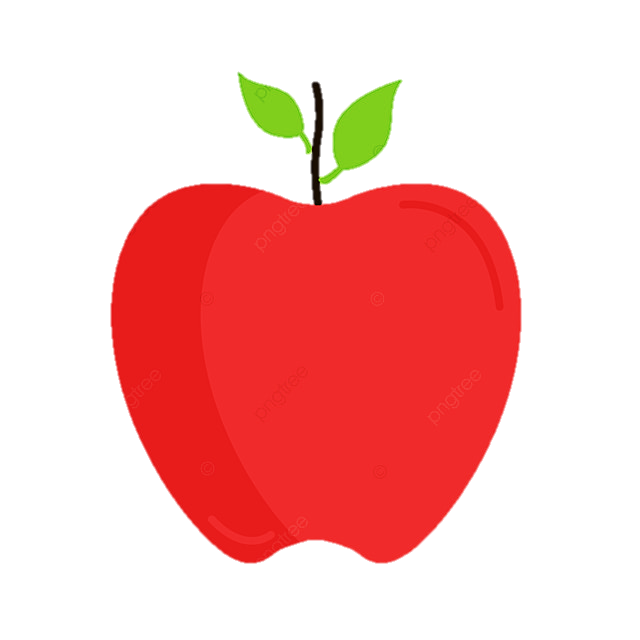 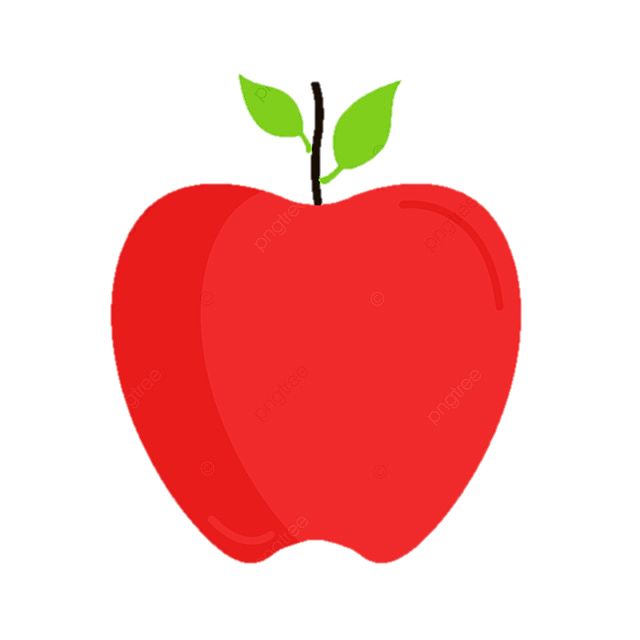 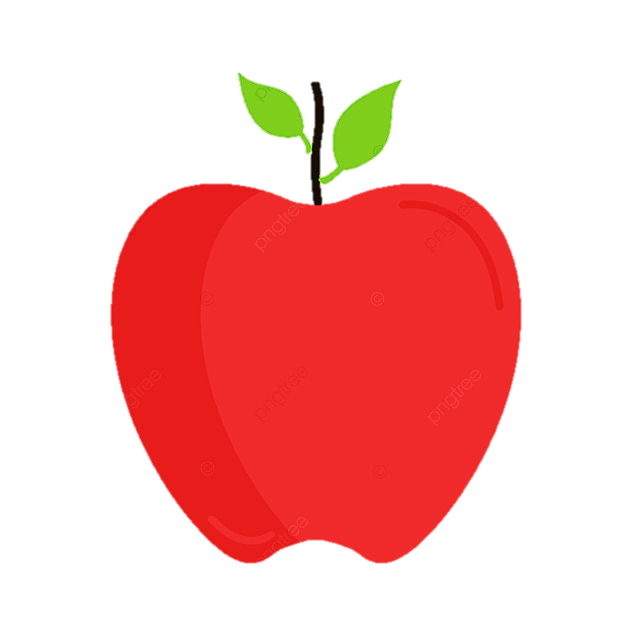 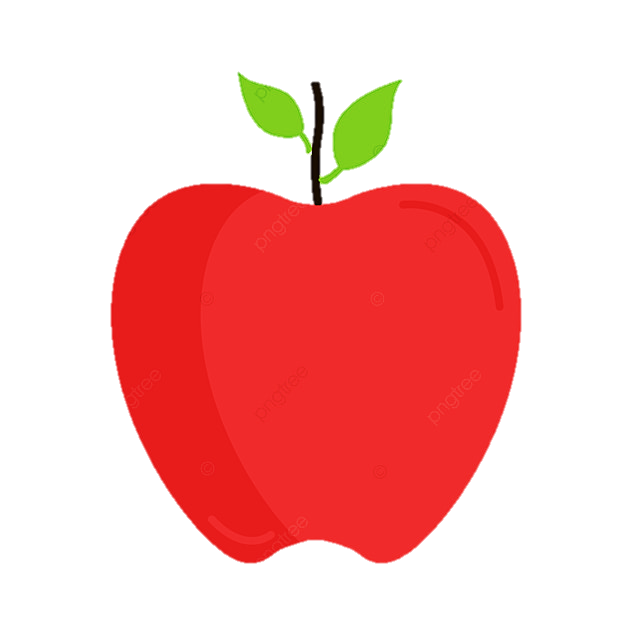 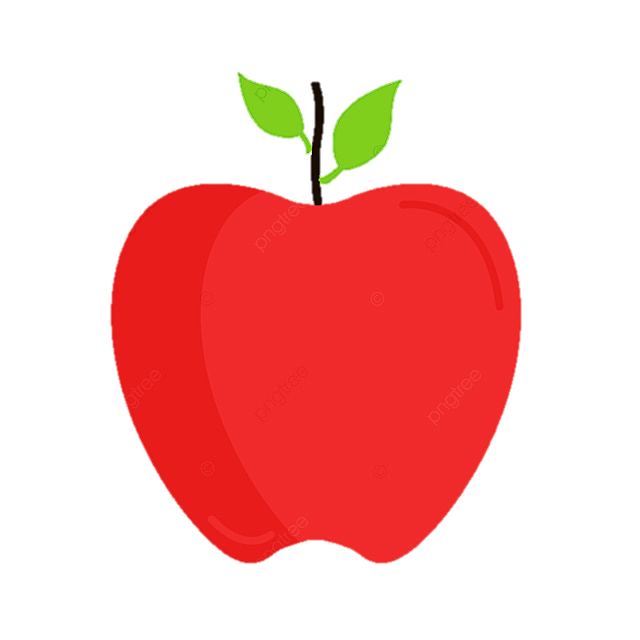 76 - 3
49 - 1
86 - 30
75 - 2
66 - 10
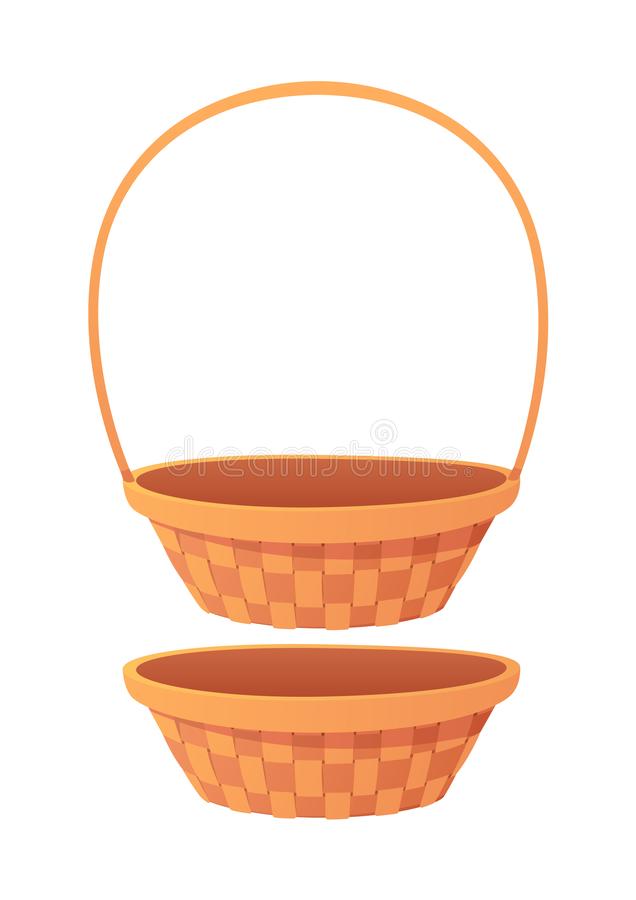 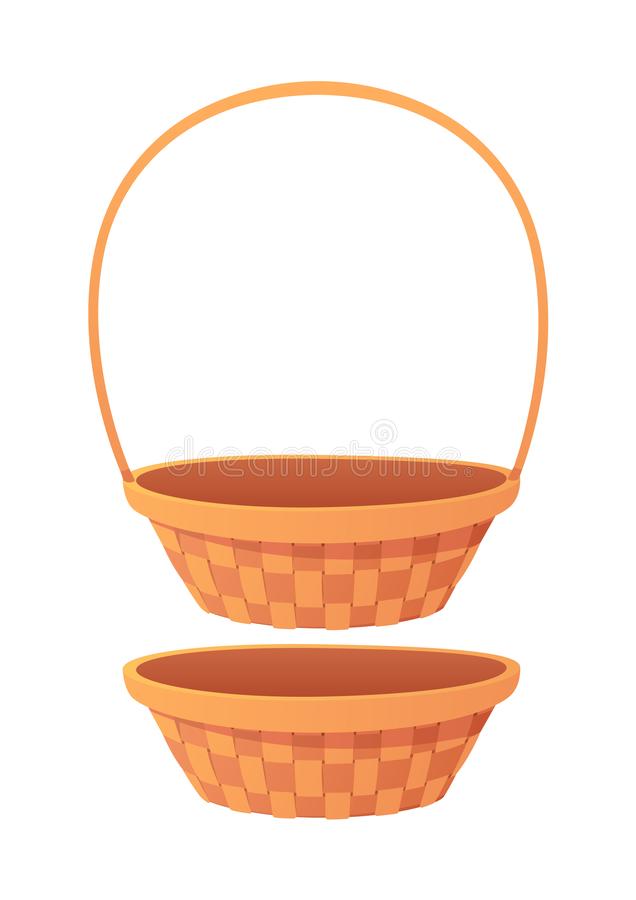 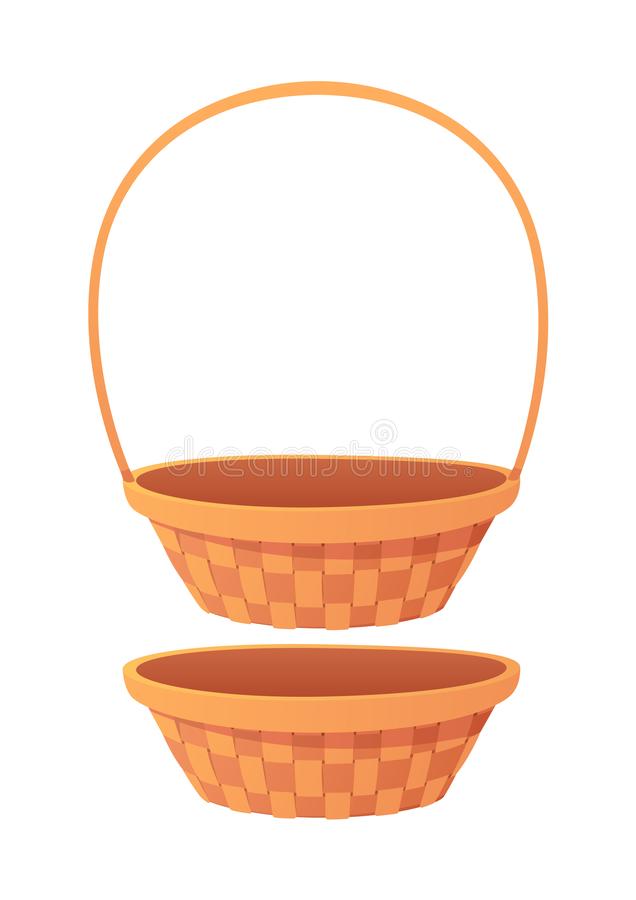 48
56
73
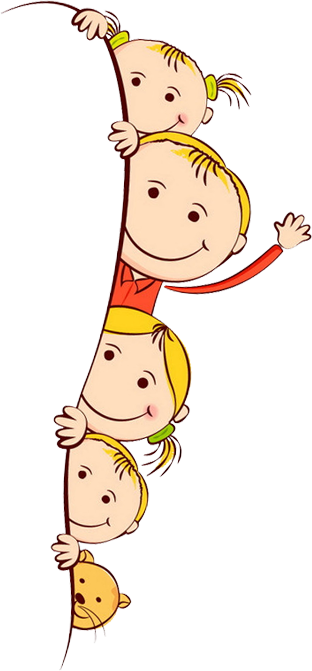 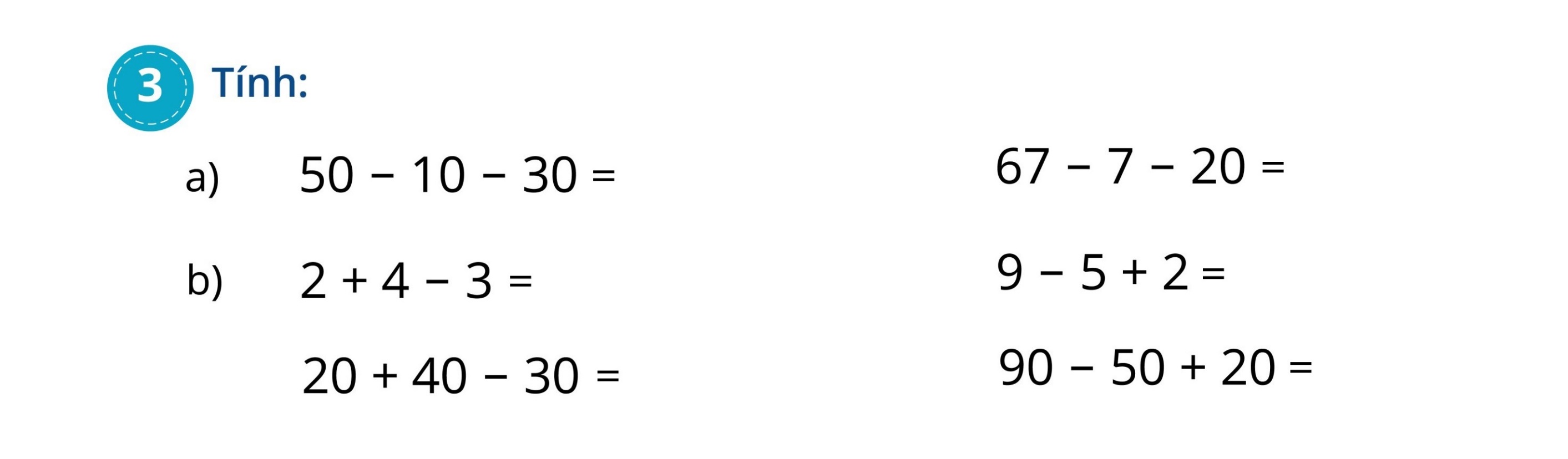 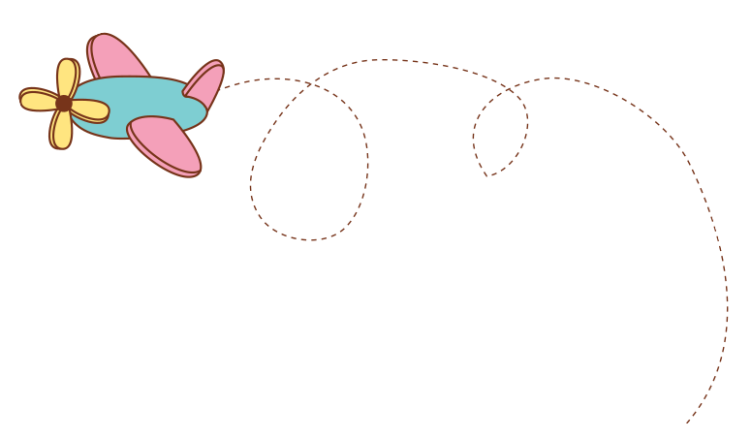 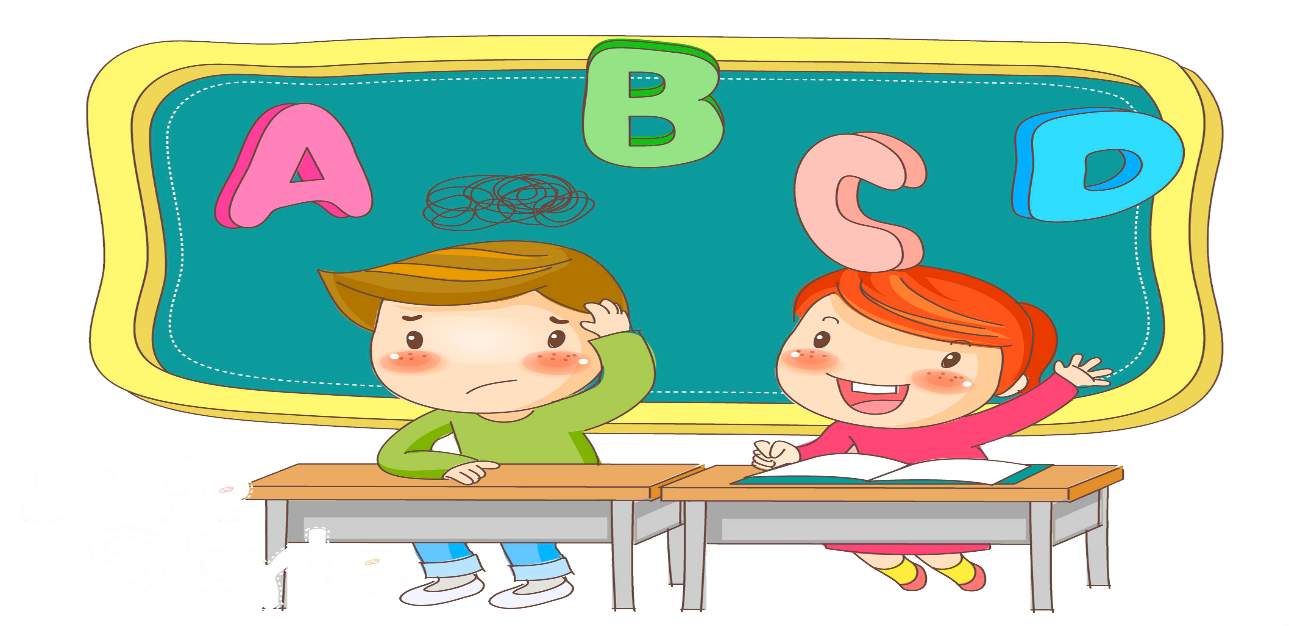 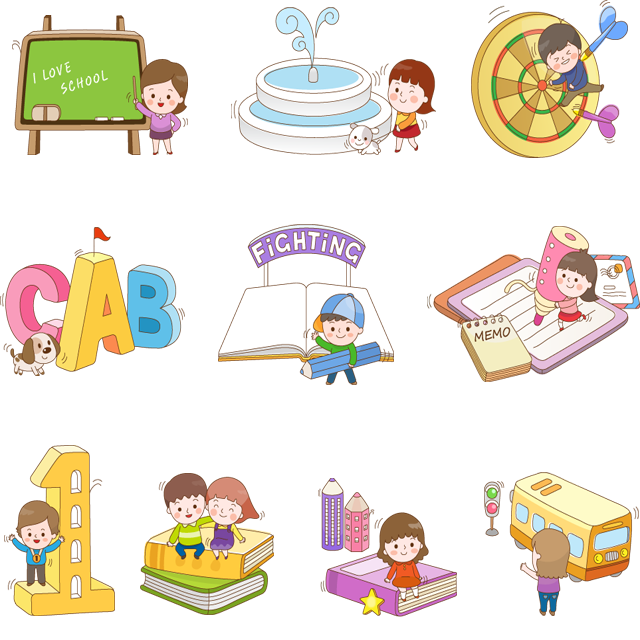 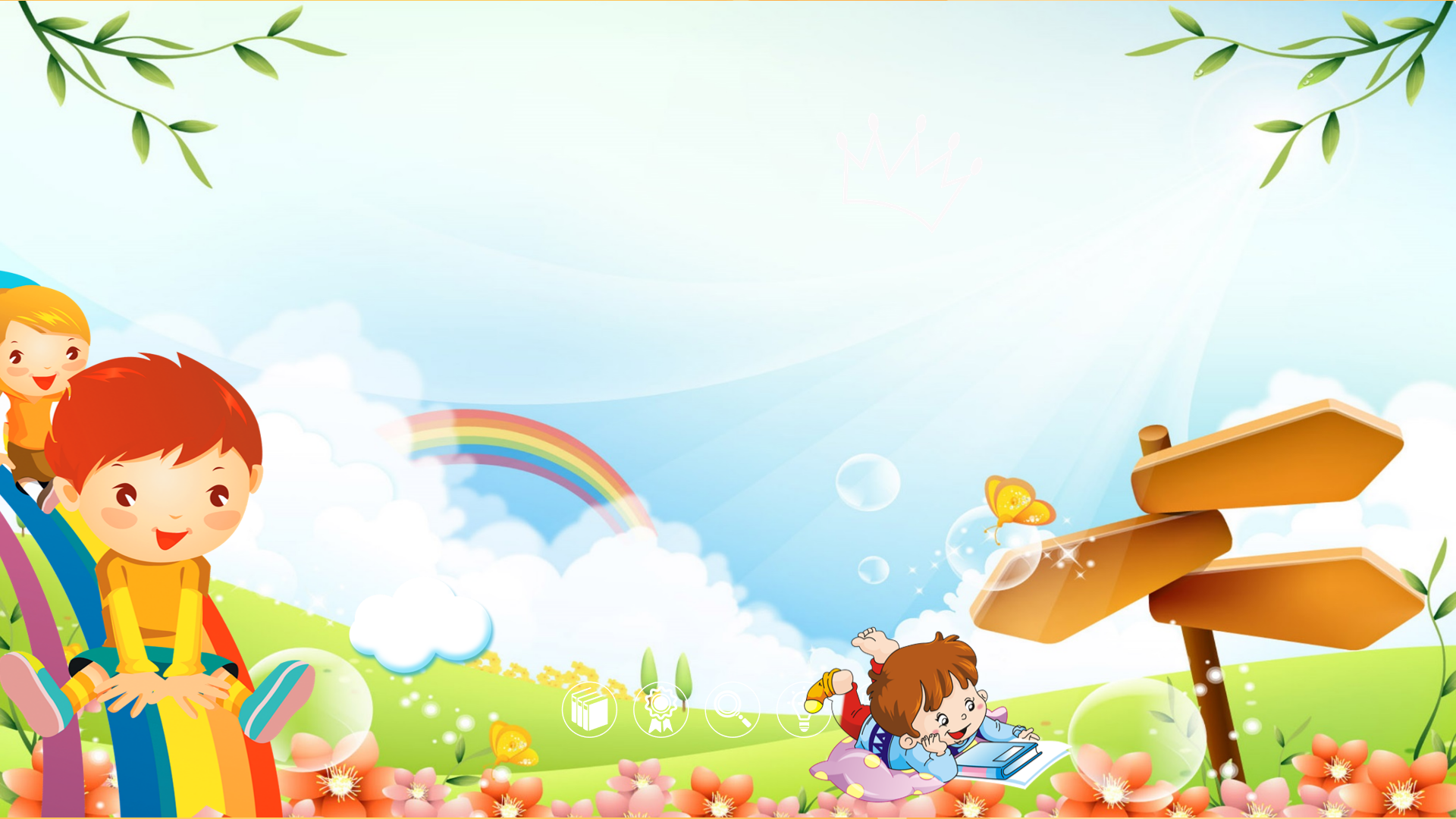 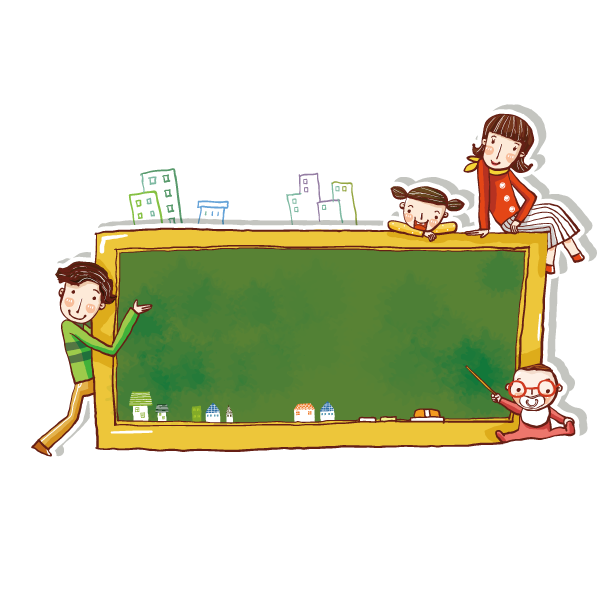 50 - 10 - 30
= 10
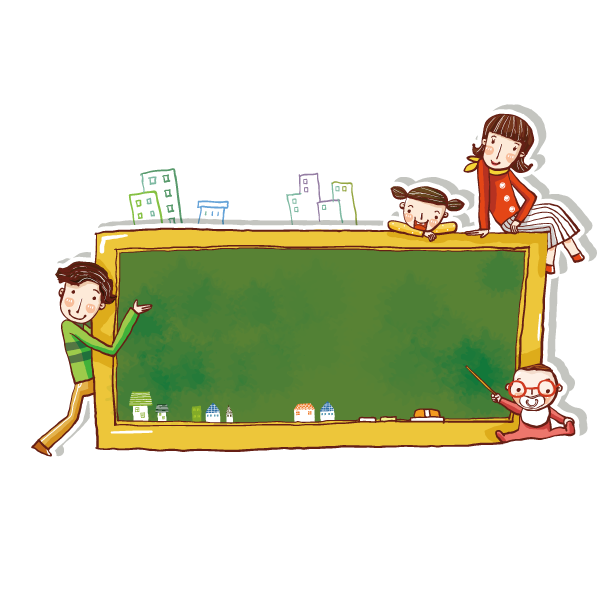 = 40
67 - 7- 20
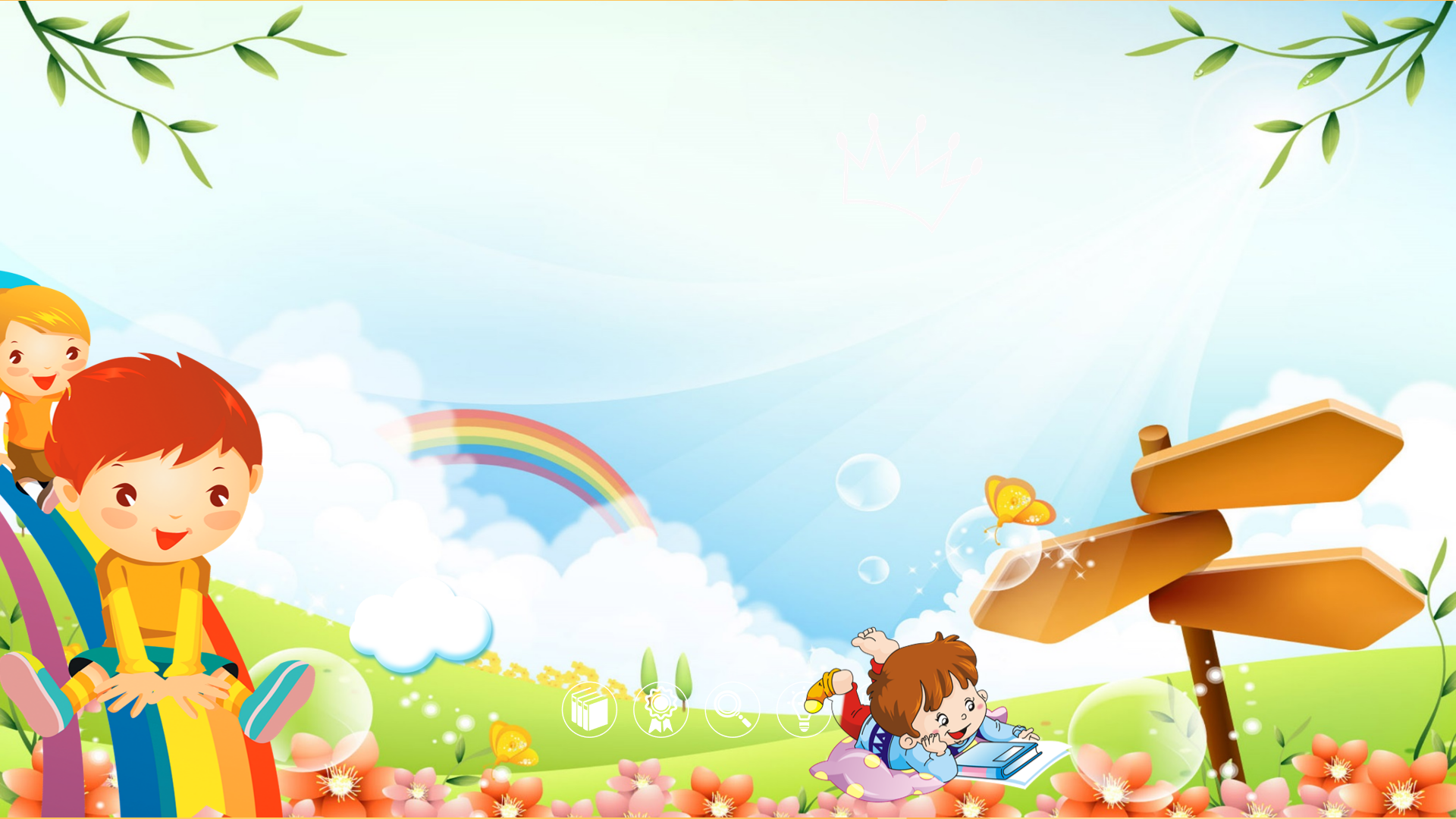 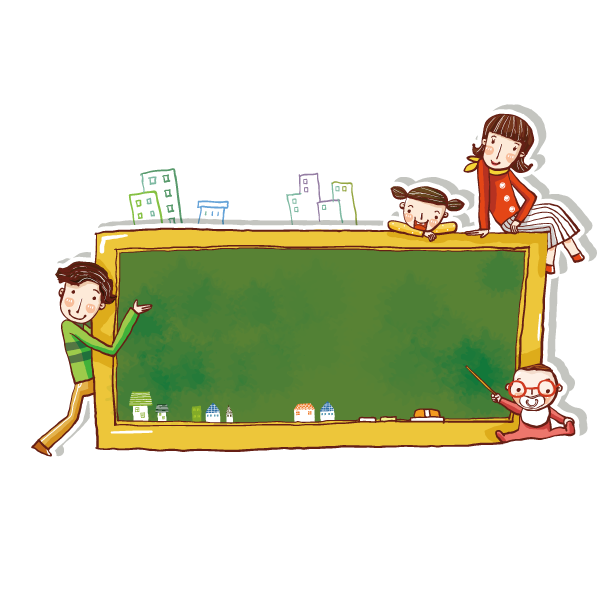 2 + 4 - 3
= 3
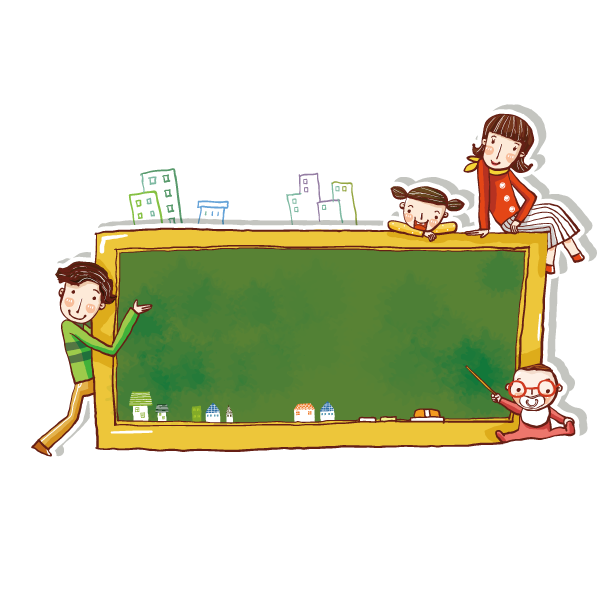 20 + 40 - 30
= 30
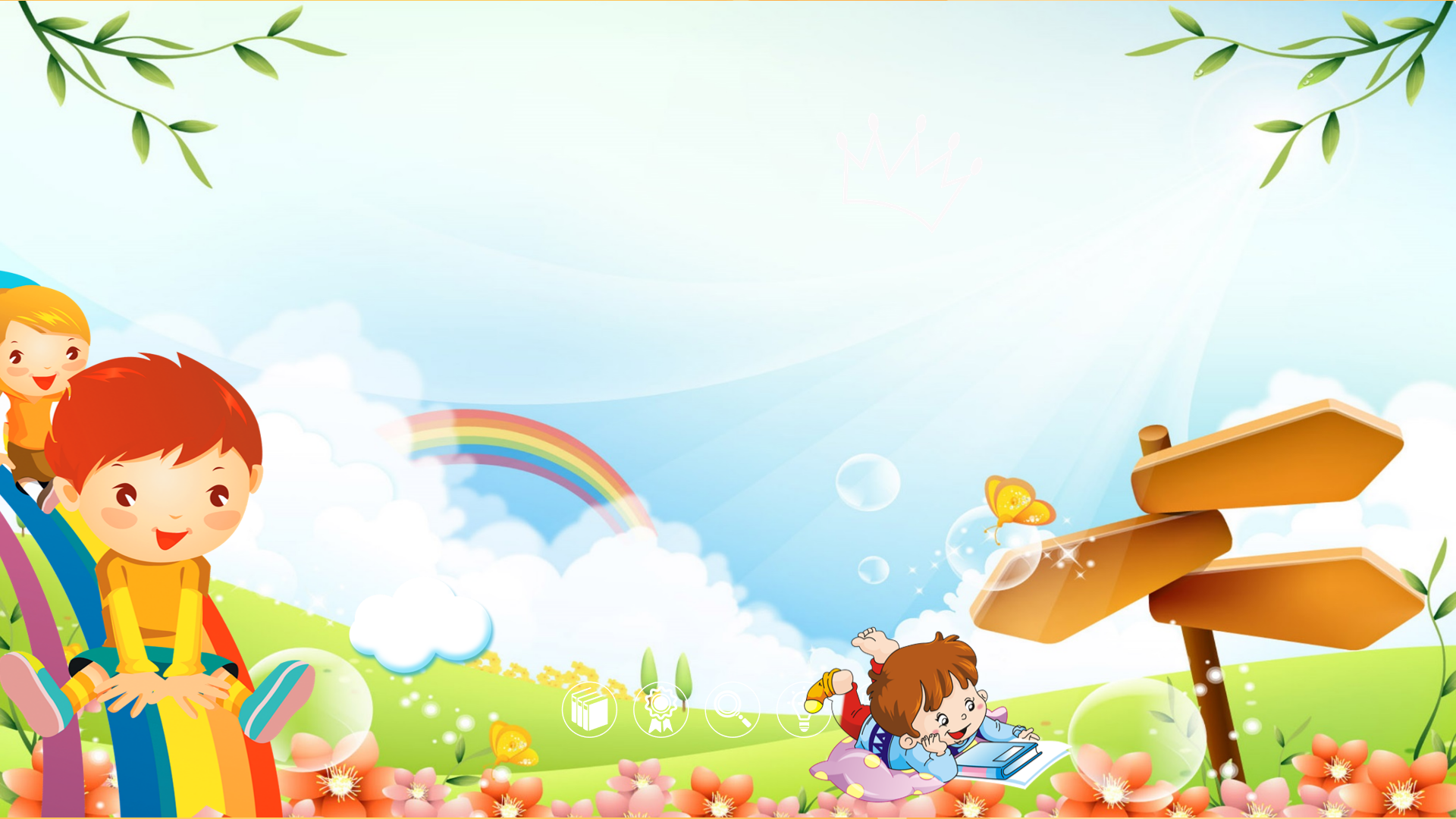 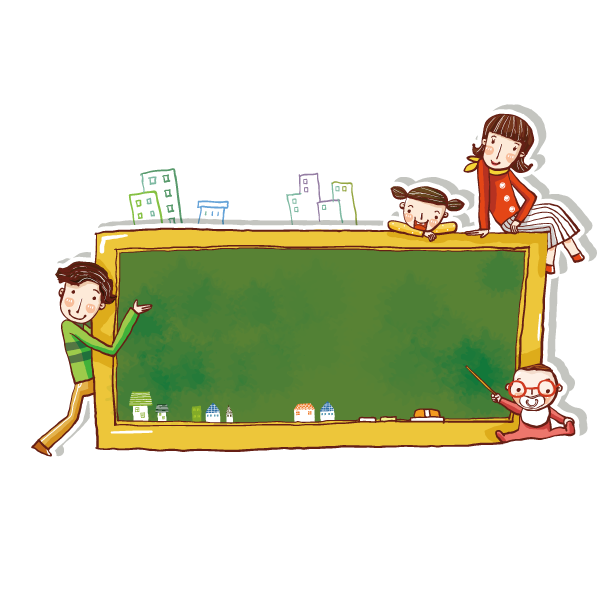 9 - 5 + 2
= 6
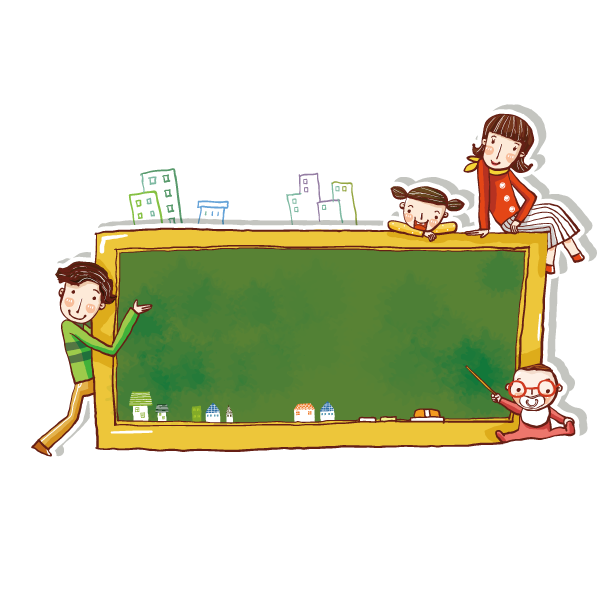 90 - 50 + 20
= 60
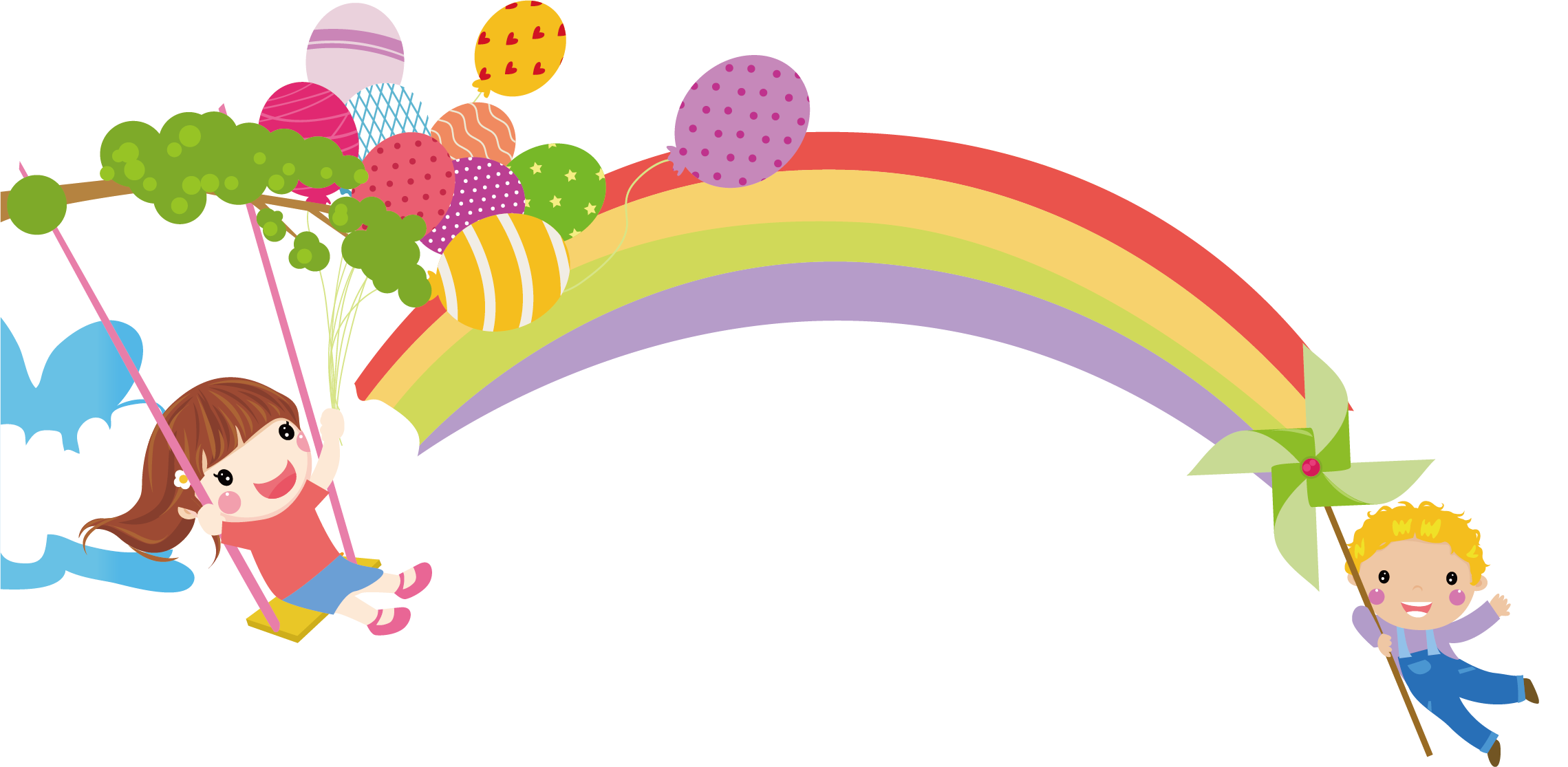 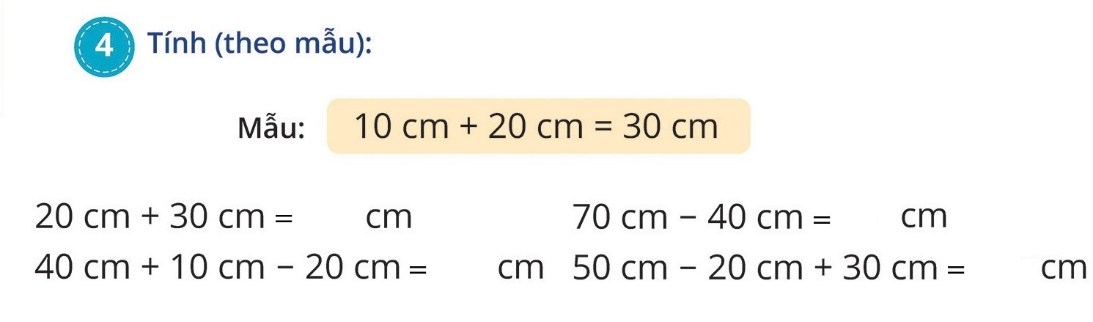 Mẫu: 10 cm + 20 cm = 30 cm
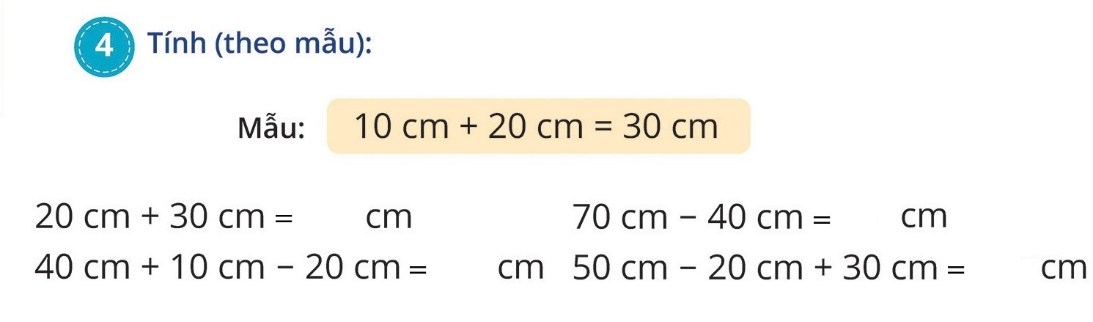 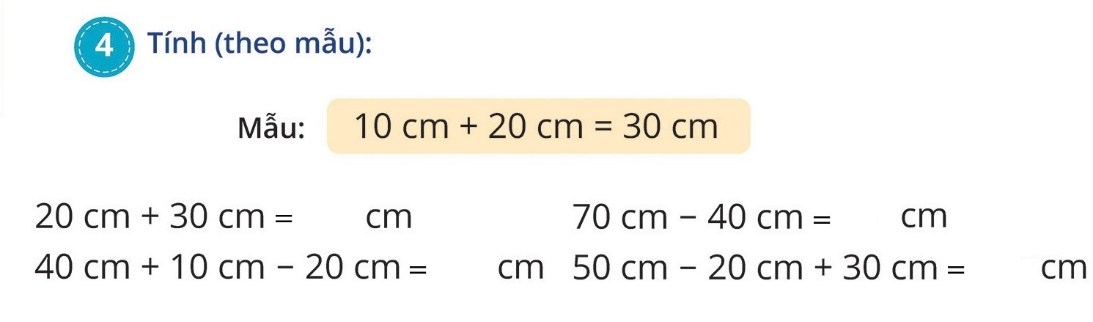 30
50
60
30
Vườn nhà chú Doanh có 38 buồng chuối, chú đã cắt 5 buồng. Hỏi vườn nhà chú Doanh còn lại bao nhiêu buồng chuối?
5
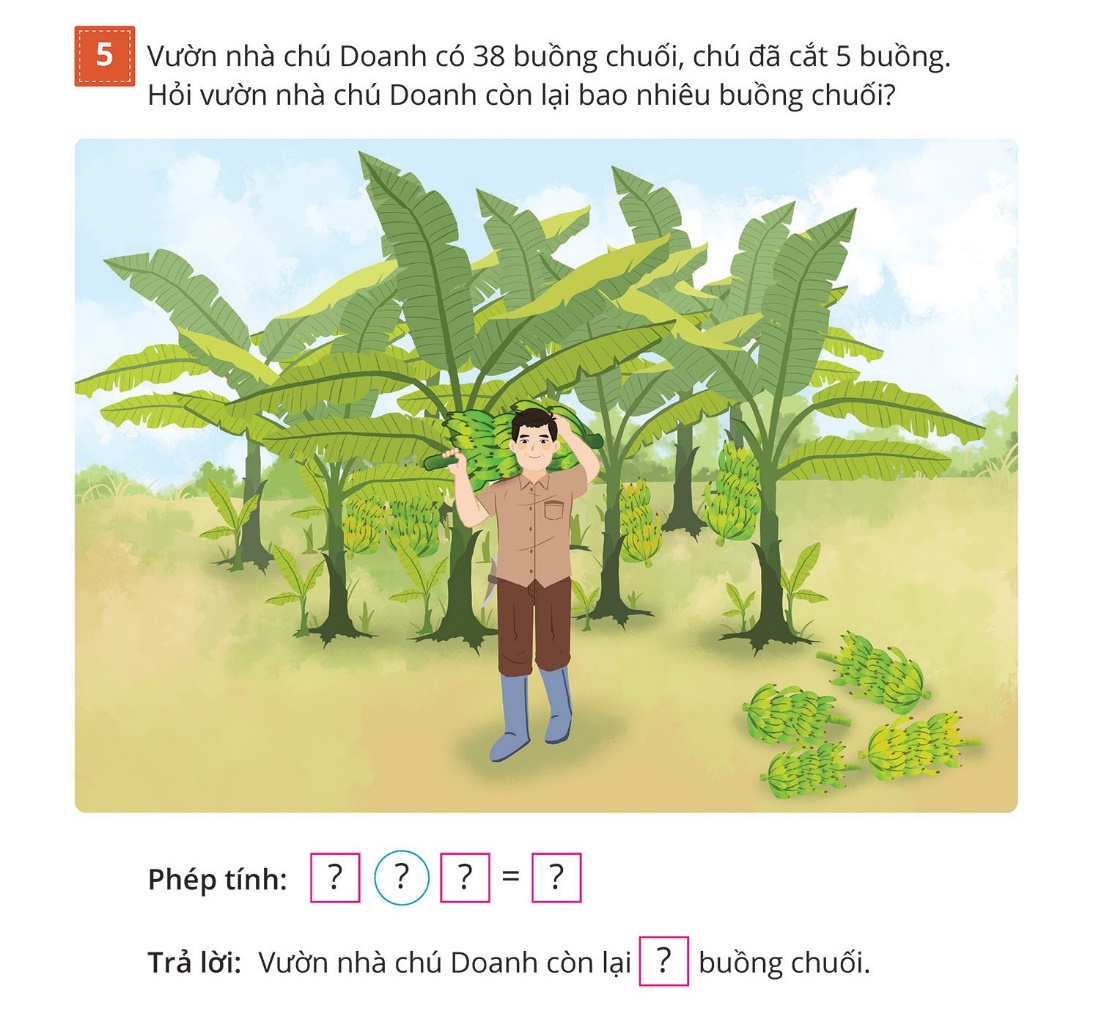 Trong vườn: 38 buồng chuối
Đã cắt       :   5 buồng chuối
Còn lại      : …. buồng chuối?
33
5
?
?
38
-
?
?
Phép tính:                     =
33
?
Trả lời: Vườn nhà chú Doanh còn lại         buồng chuối.
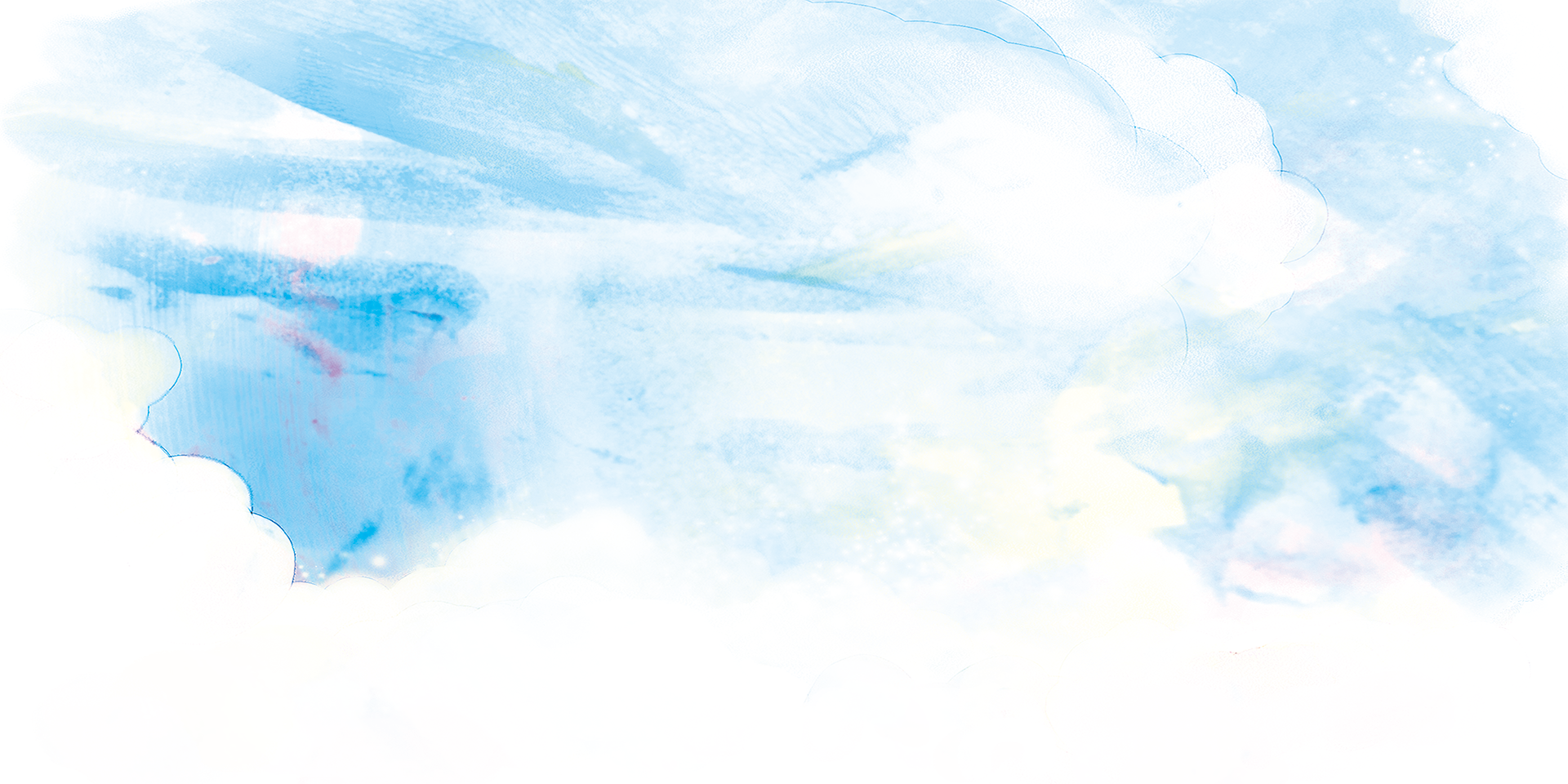 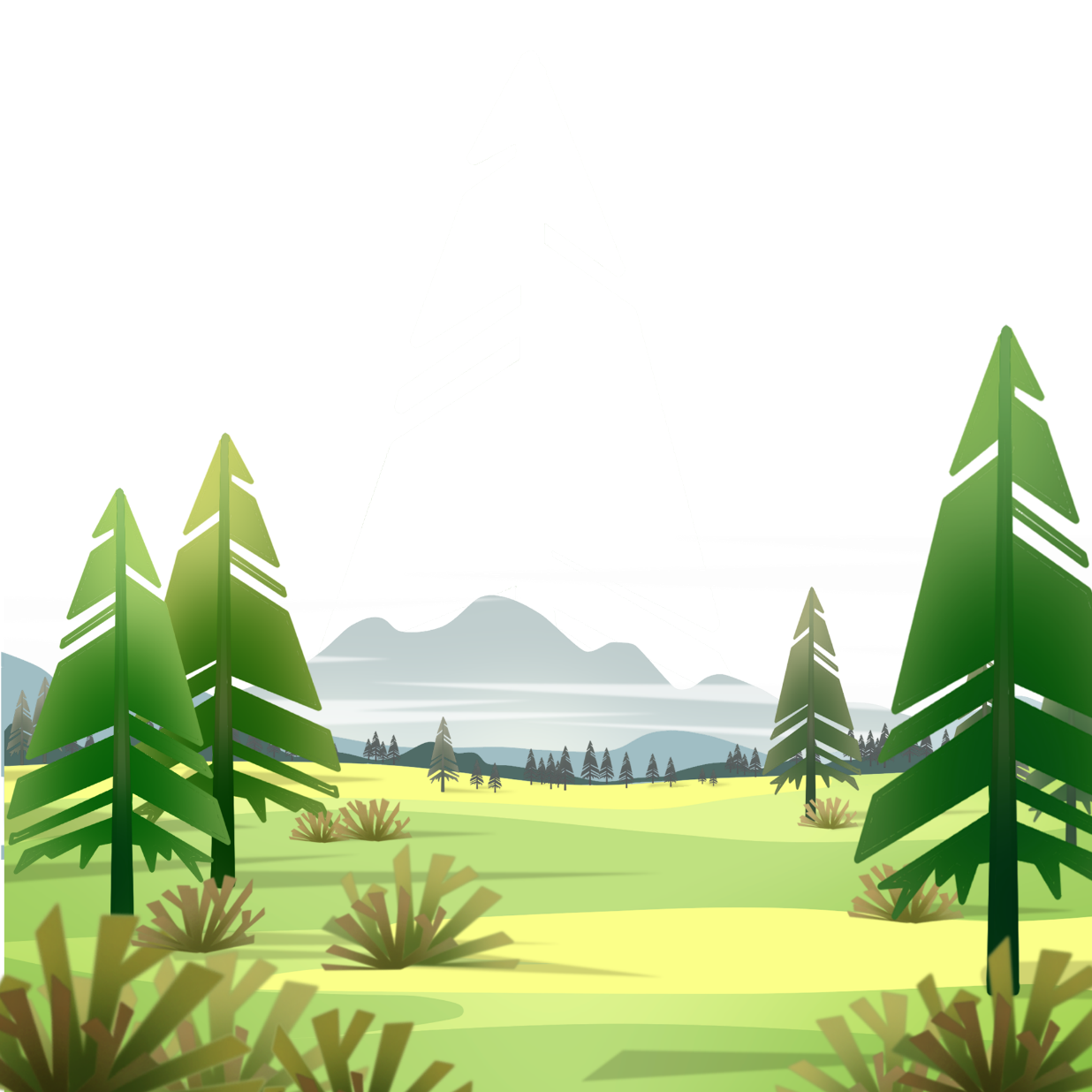 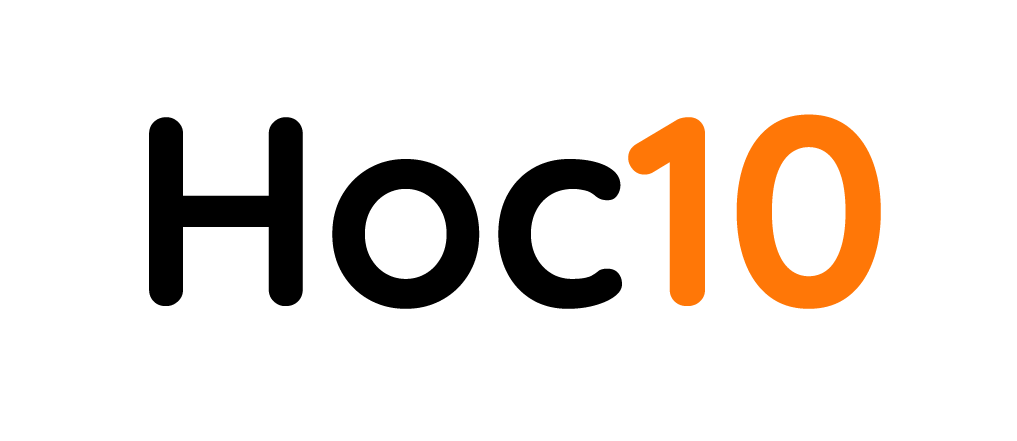 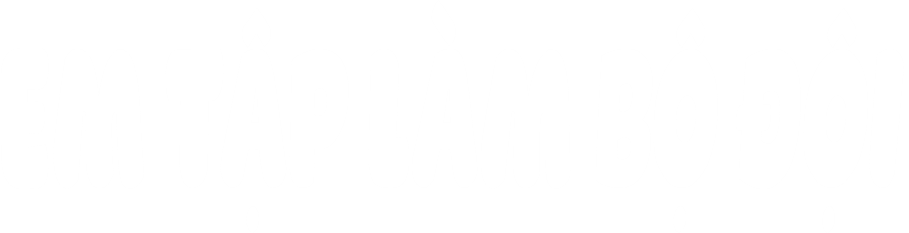 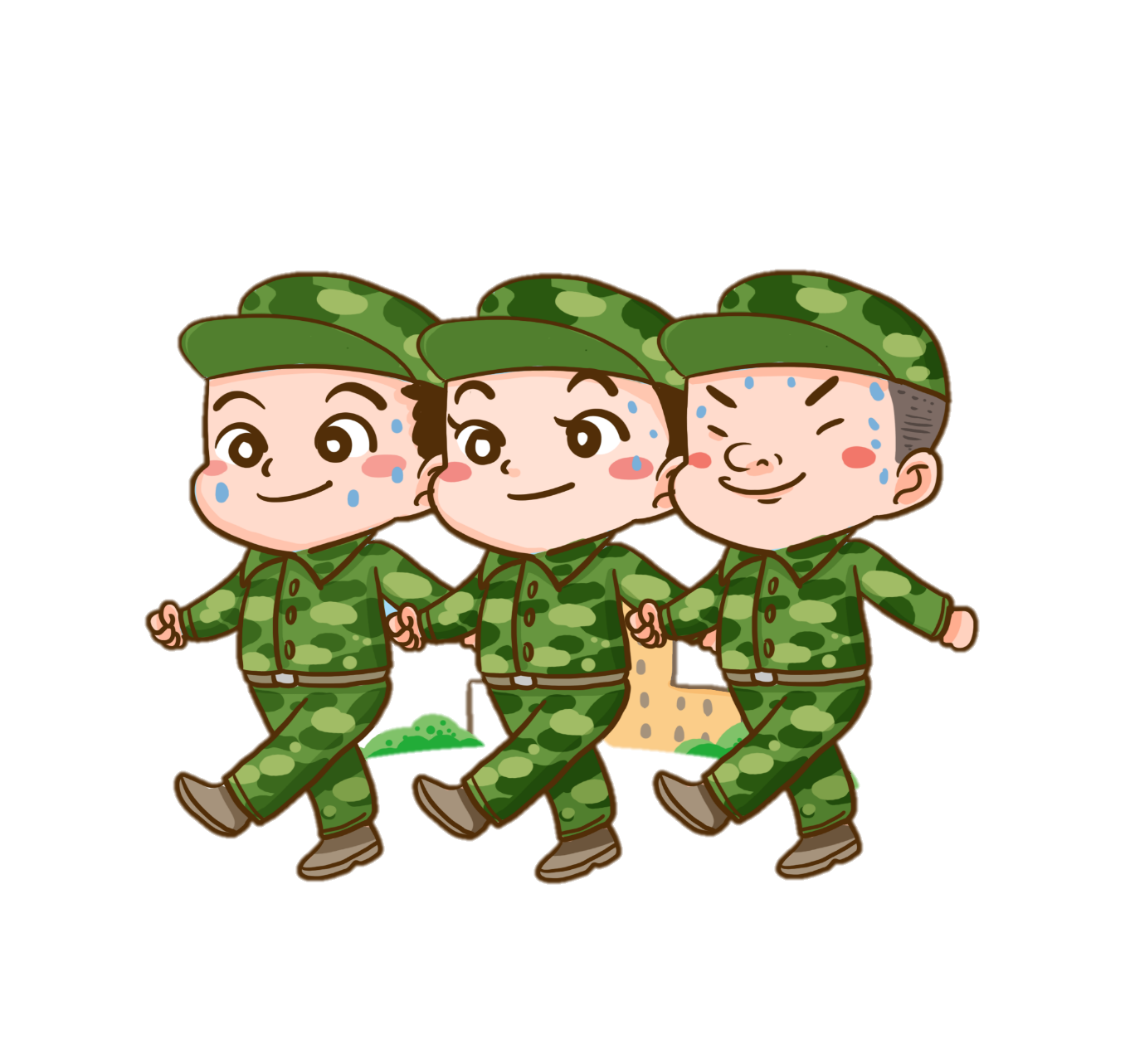 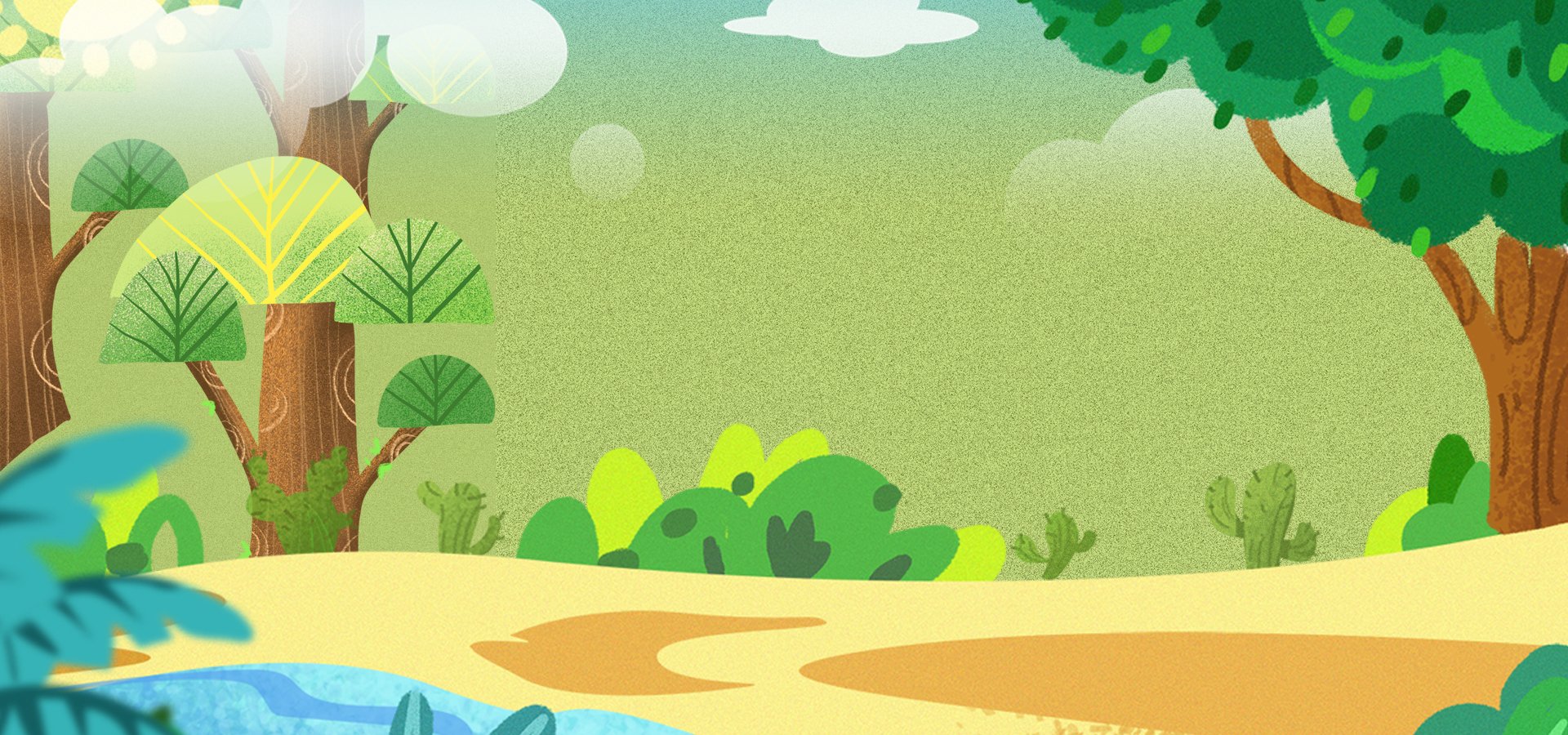 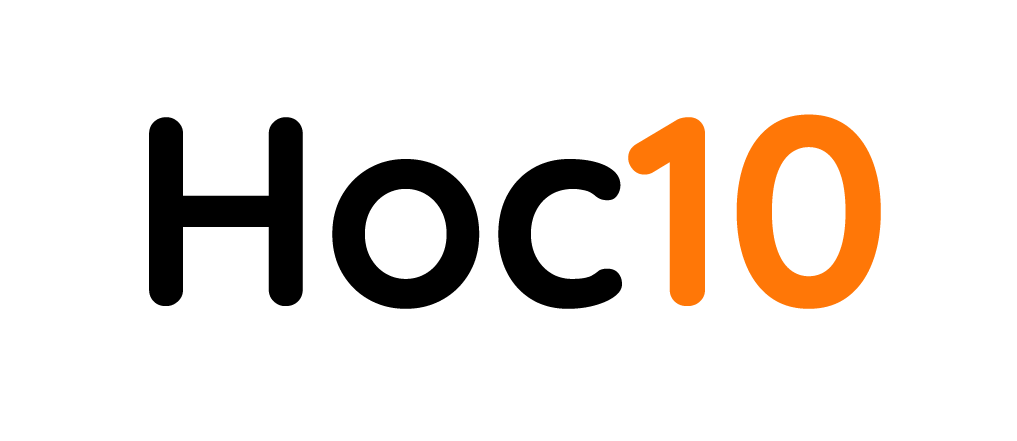 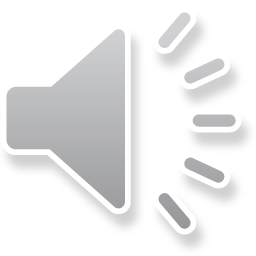 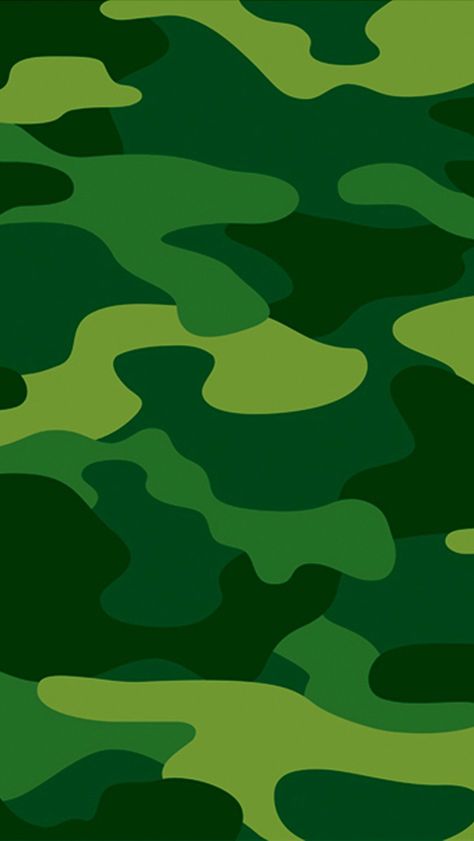 40 cm + 20 cm = ?
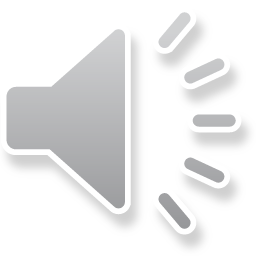 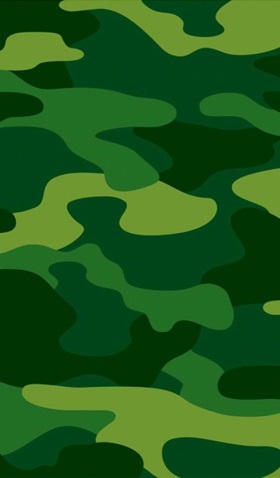 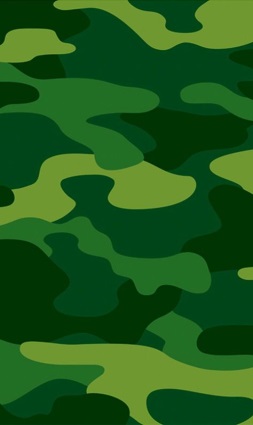 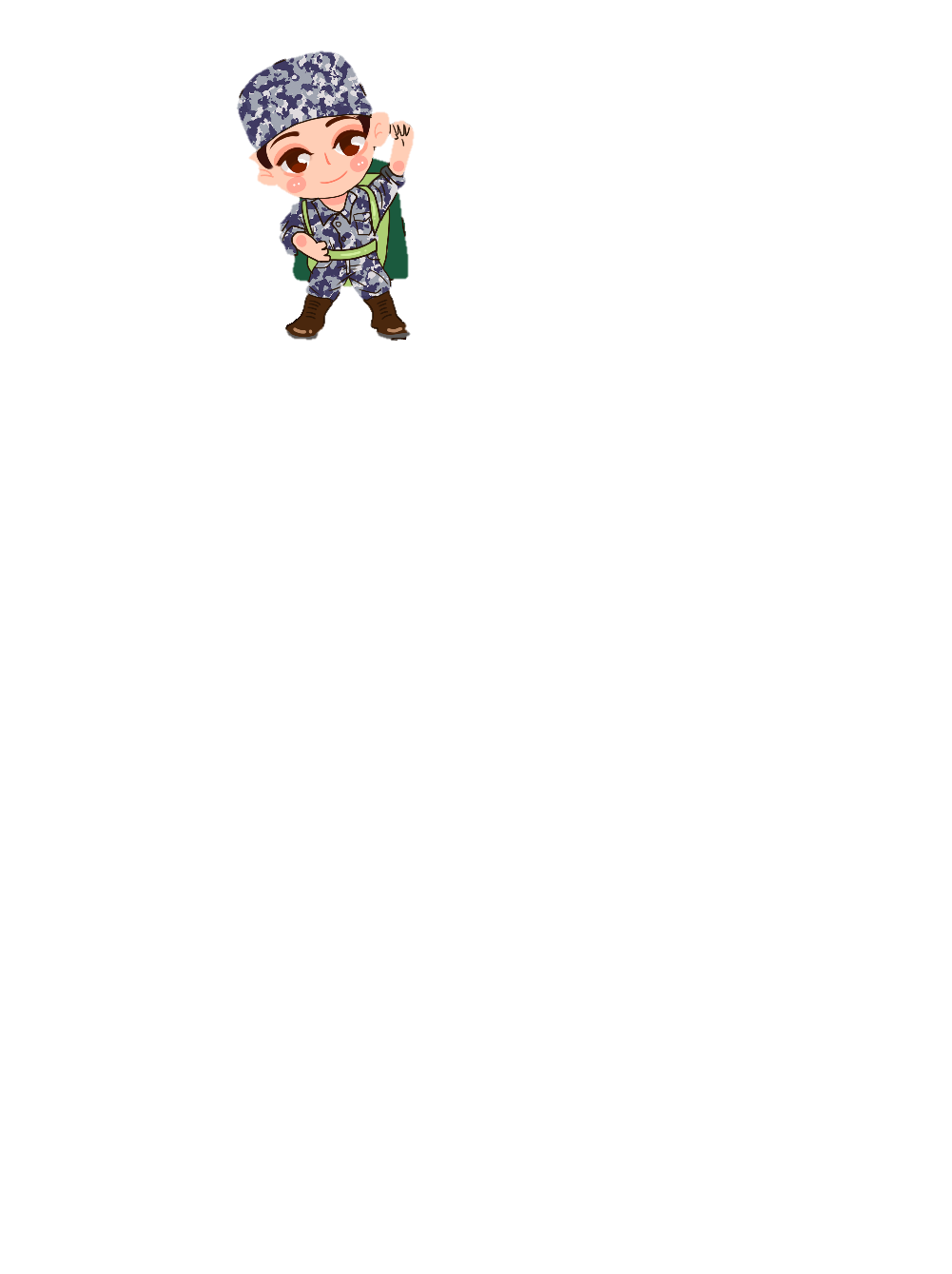 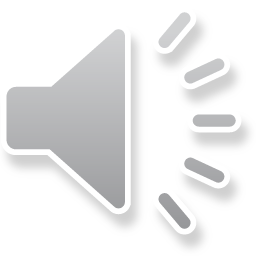 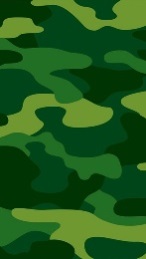 60 cm
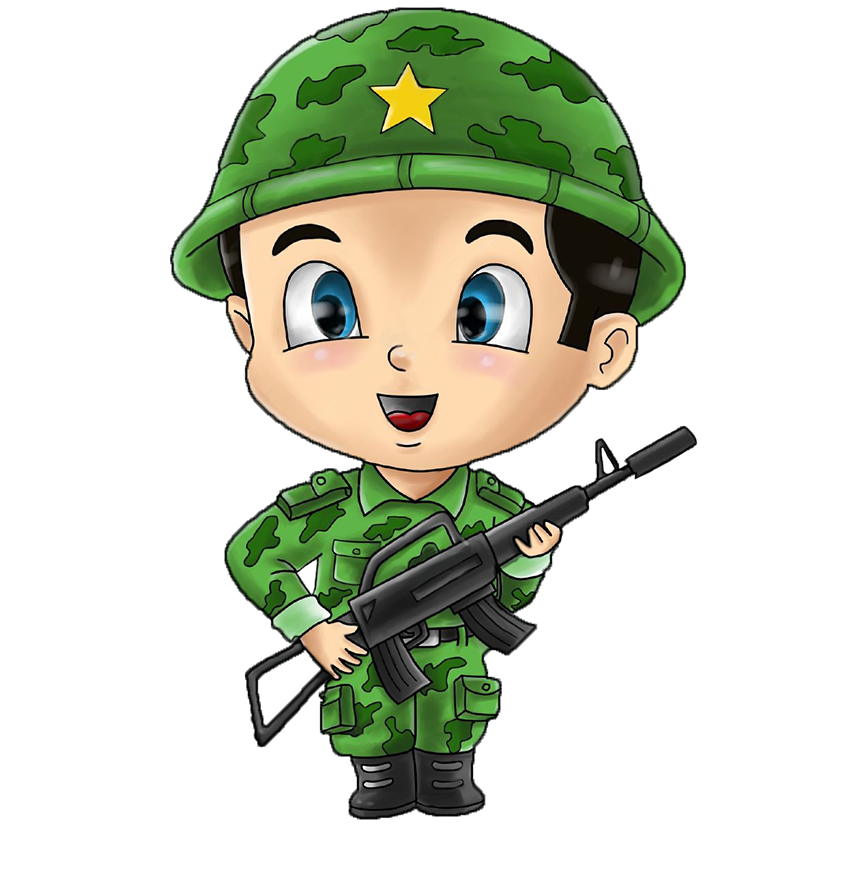 70 cm
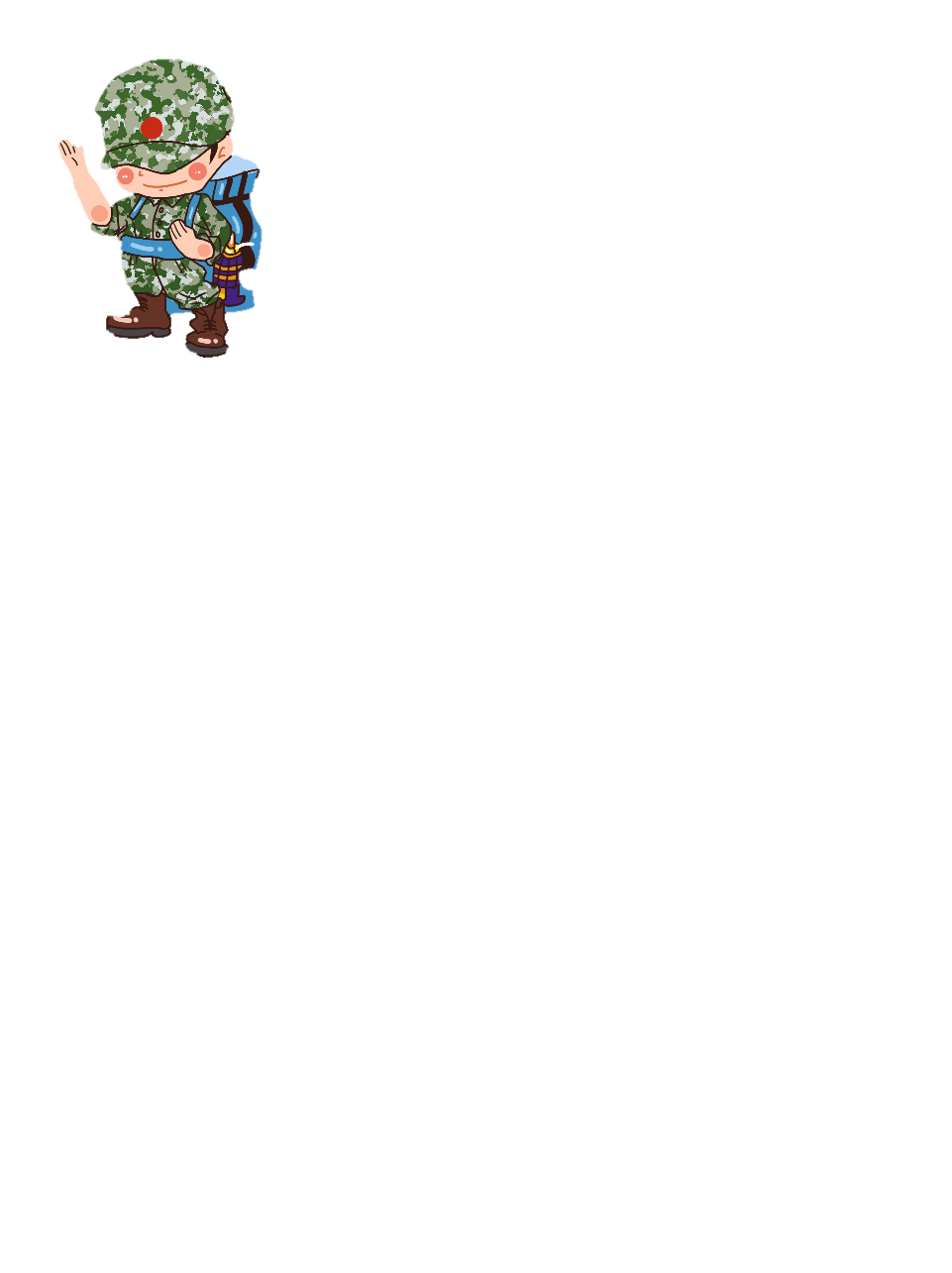 80 cm
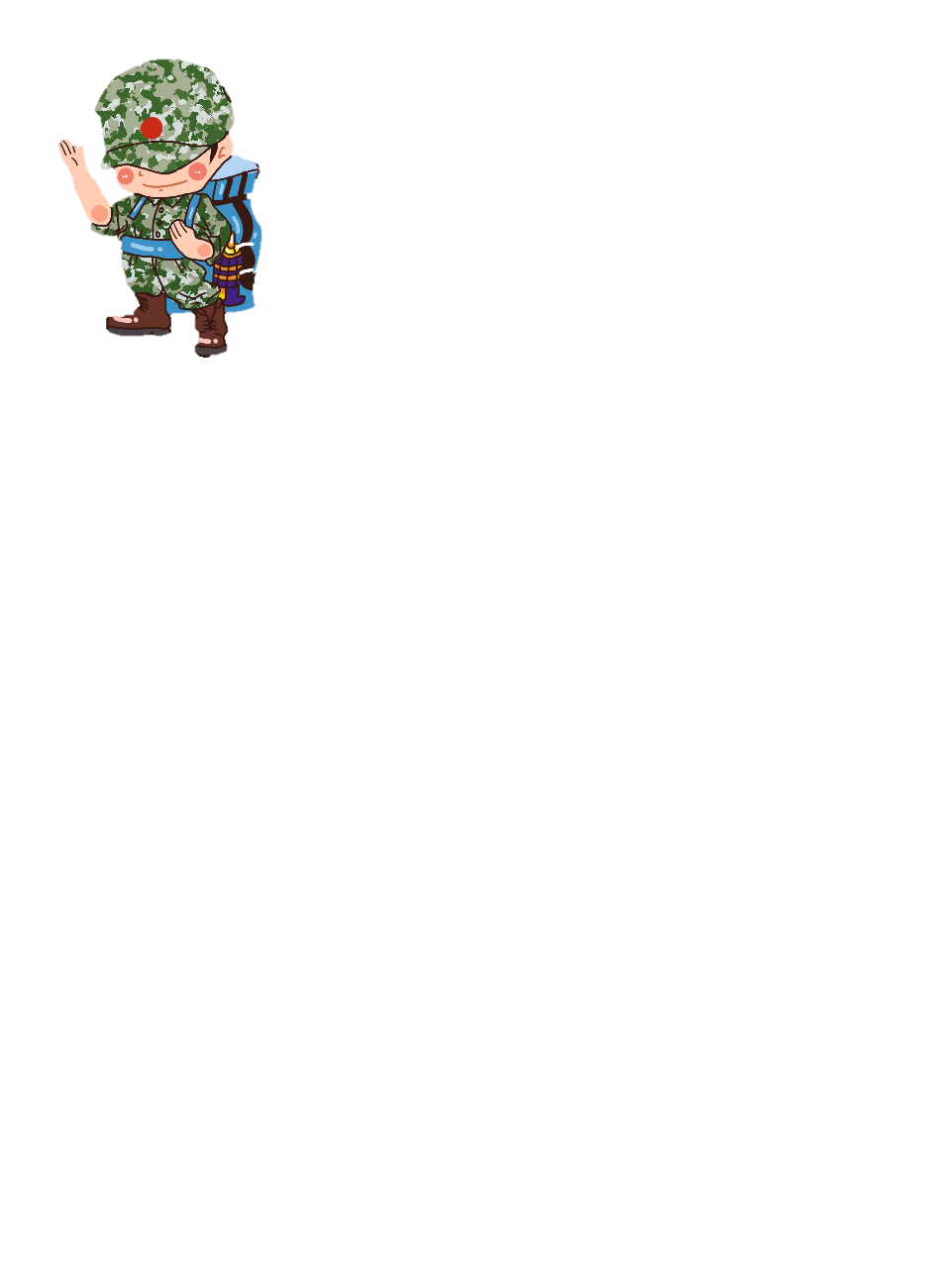 [Speaker Notes: CÁCH CHƠI: CHỌN ĐÁP ĐÚNG NHẠC VÀ HÌNH CHÚ BỘ ĐỘI VUI HIỆN LÊN; NẾU LỠ CHỌN ĐÁP ÁN SAI THÌ NHẠC SAI VÀ CHÚ BỘ ĐỘI BUỒN HIỆN LÊN; MUỐN CHỌN LẠI THÌ NHẤN CHUỘT VÀO CHÚ BỘ ĐỘI BUỒN ĐỂ CHÚ BIẾN MẤT RỒI CHỌN LẠI ĐÁP ÁN ĐÚNG]
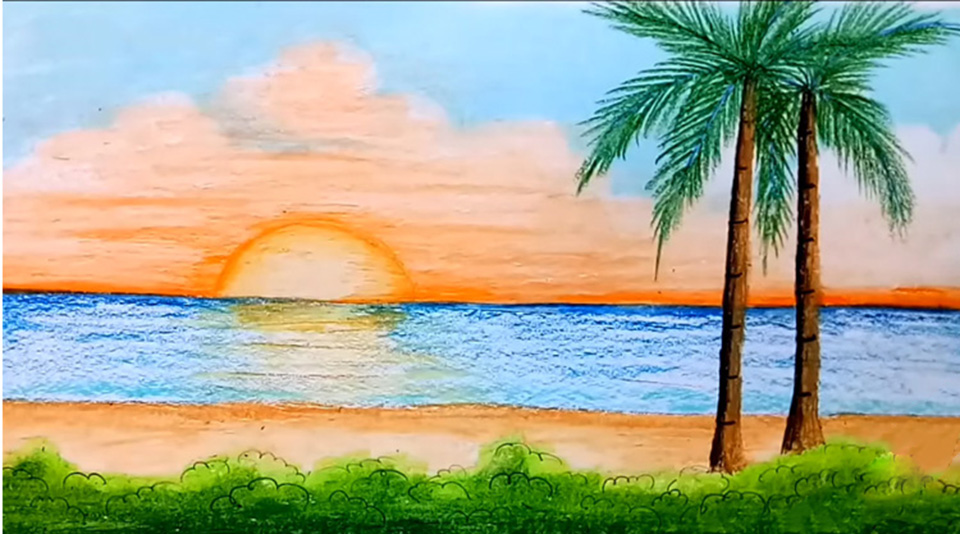 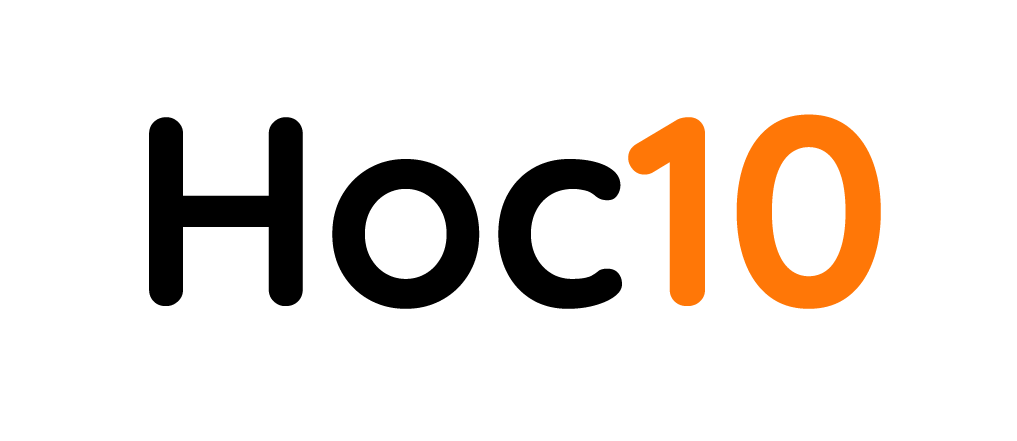 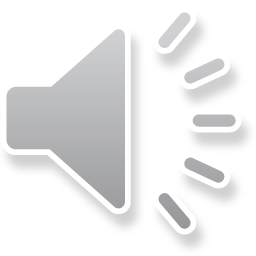 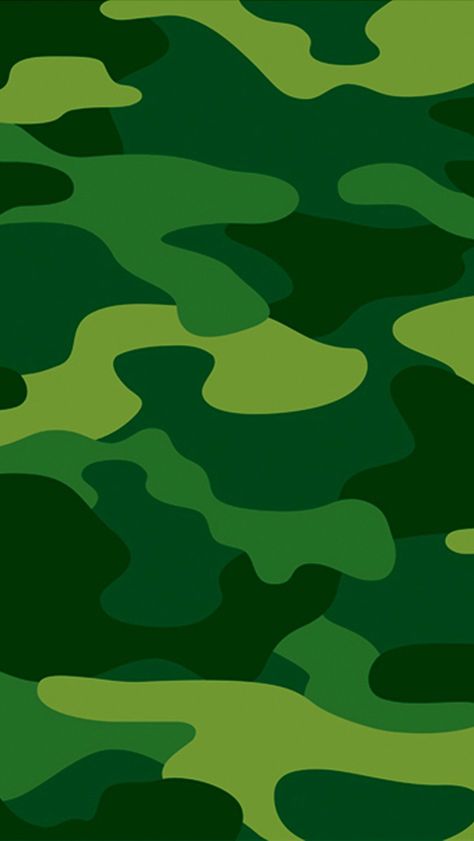 20 + 30 + 40 = ?
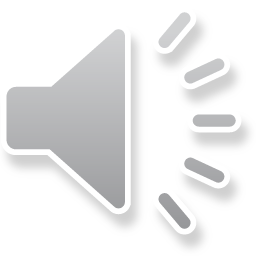 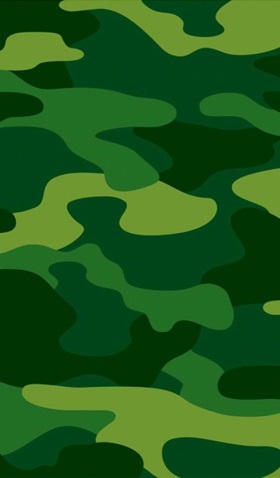 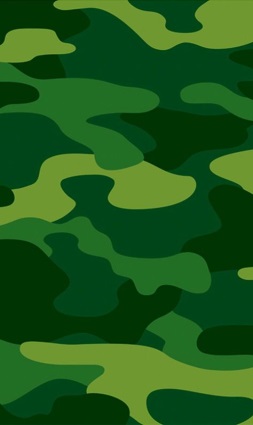 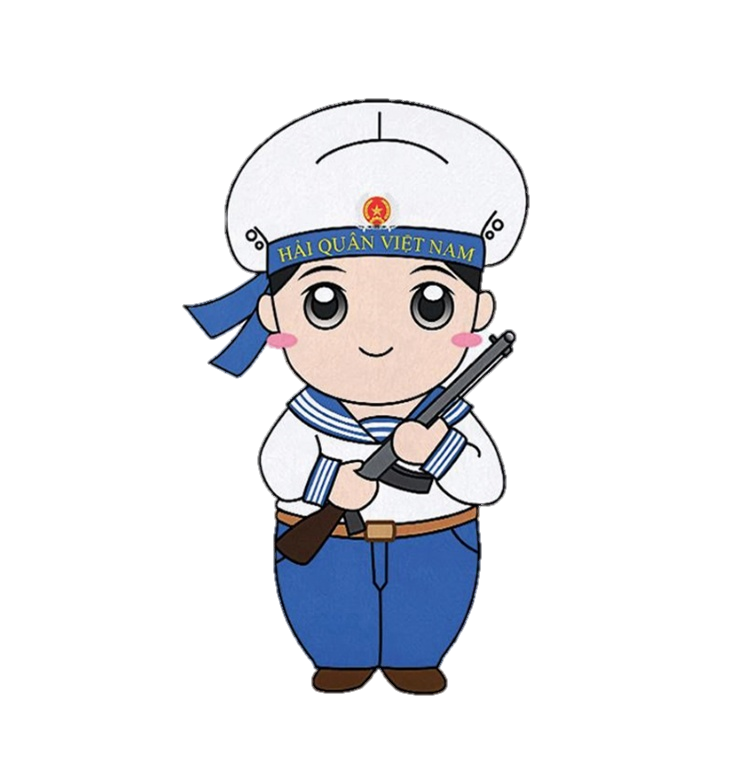 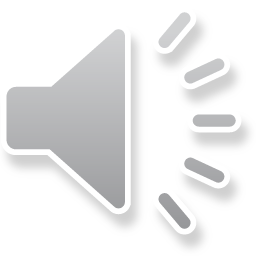 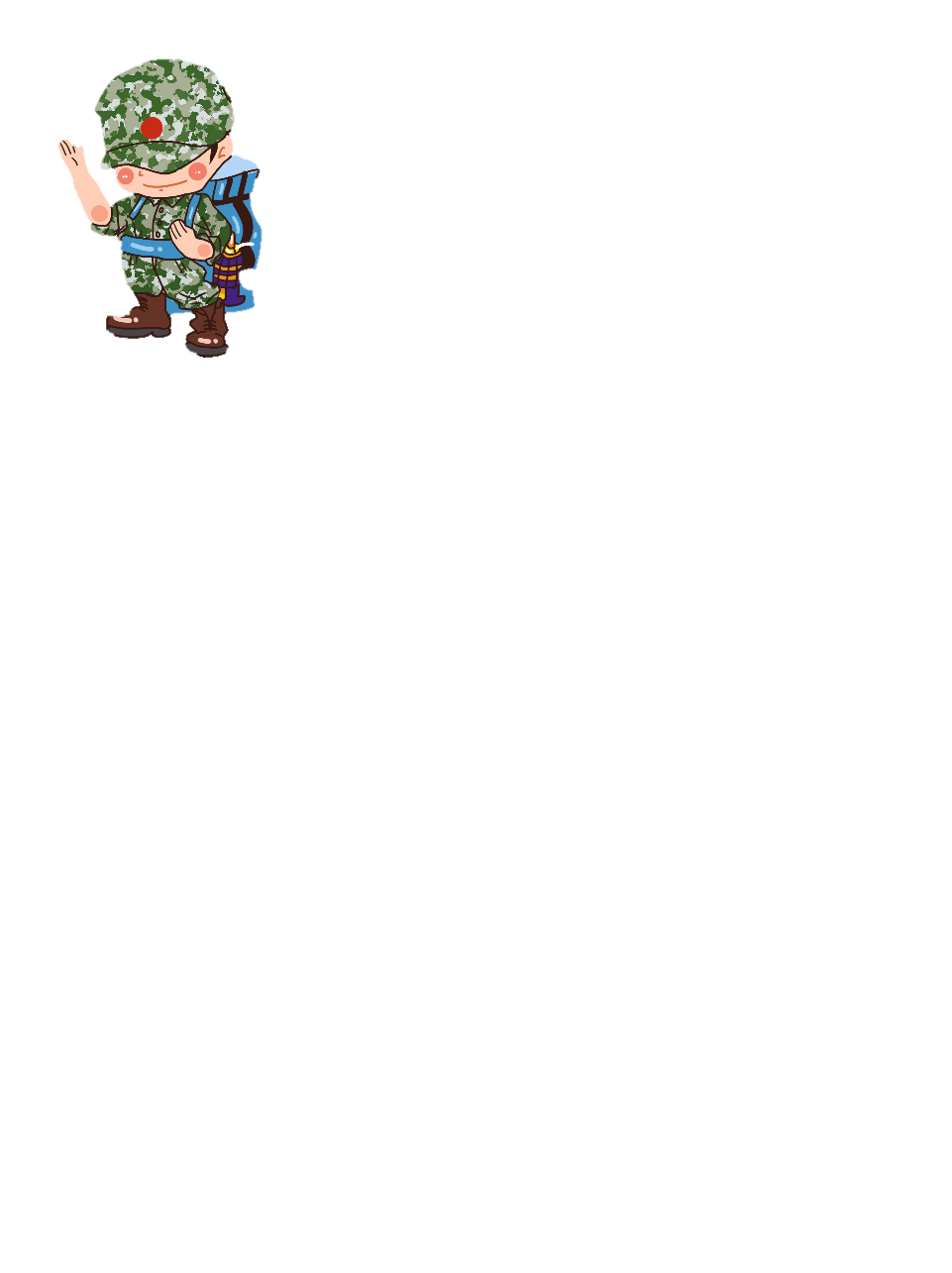 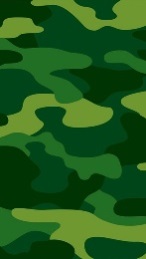 70
80
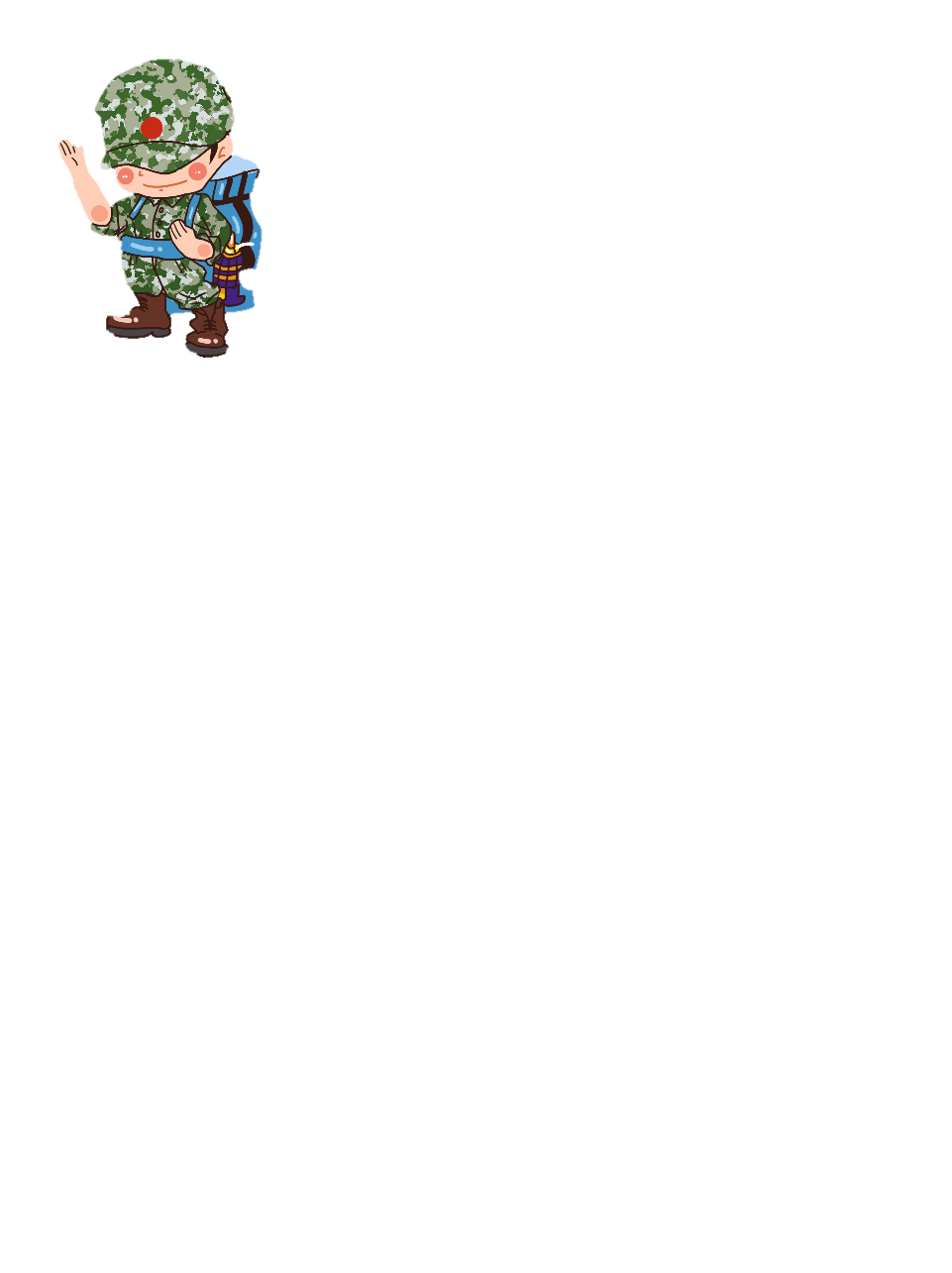 90
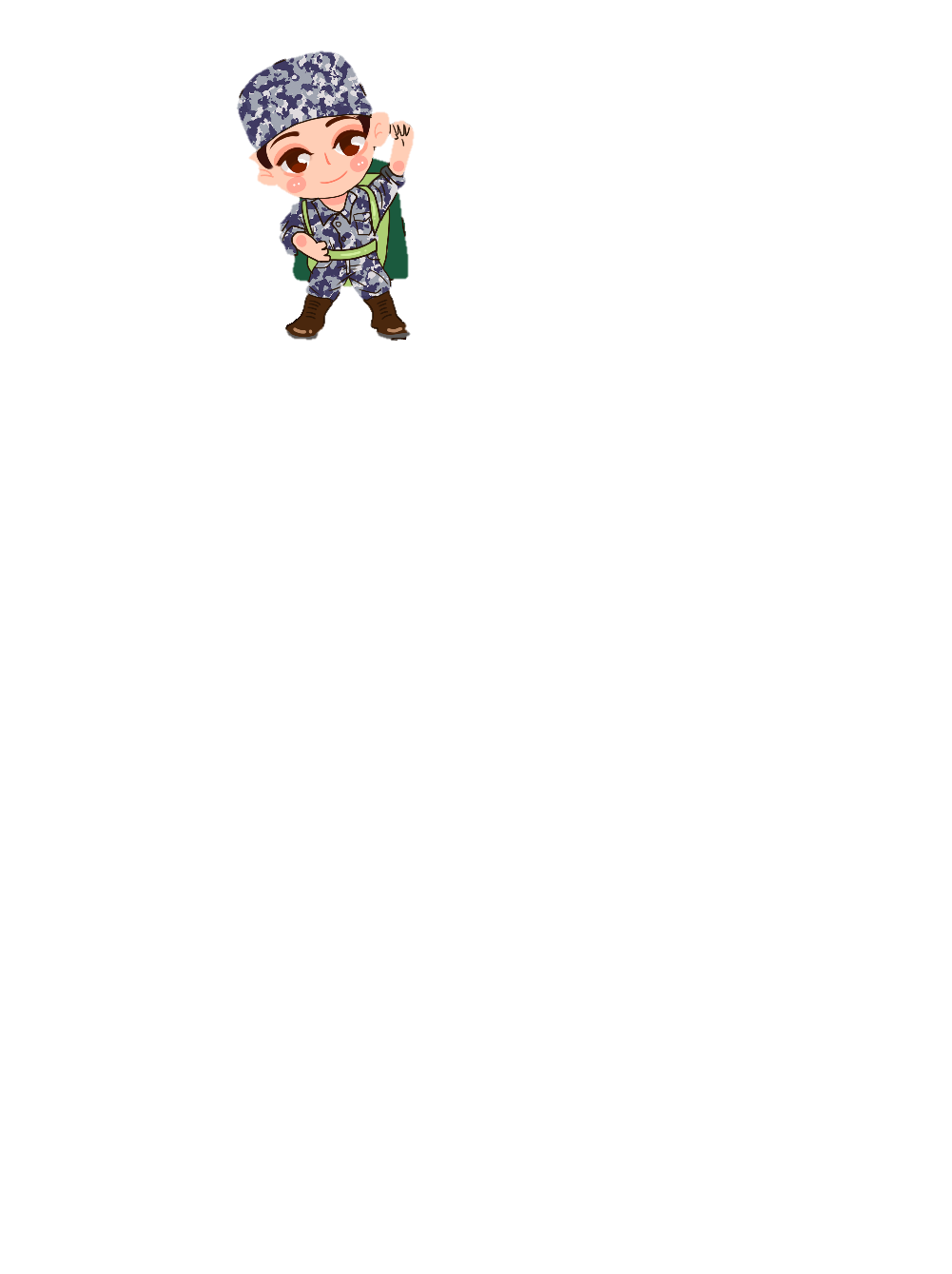 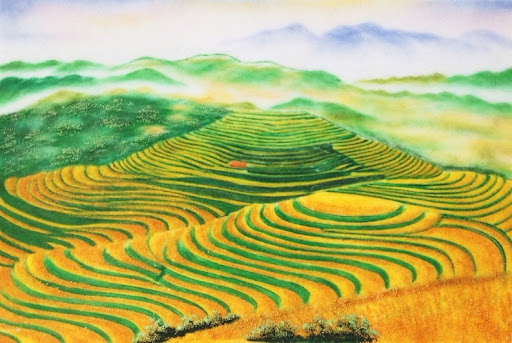 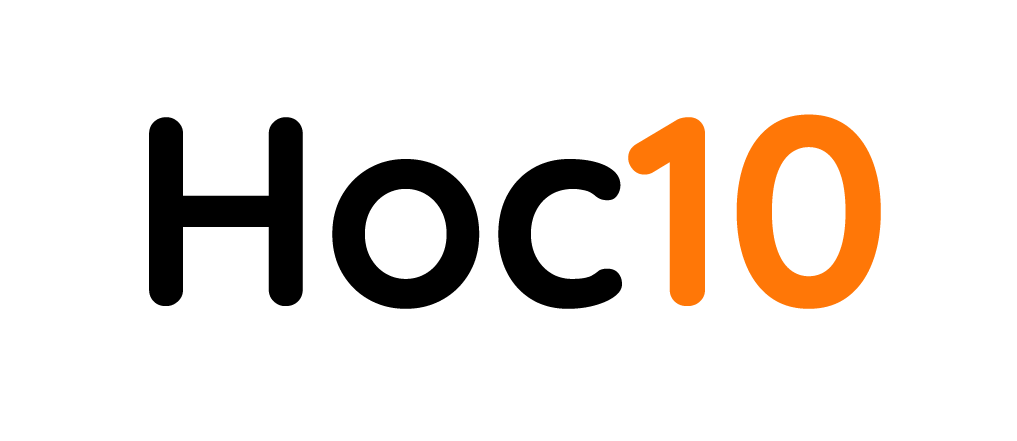 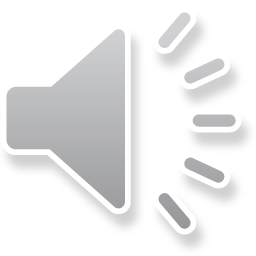 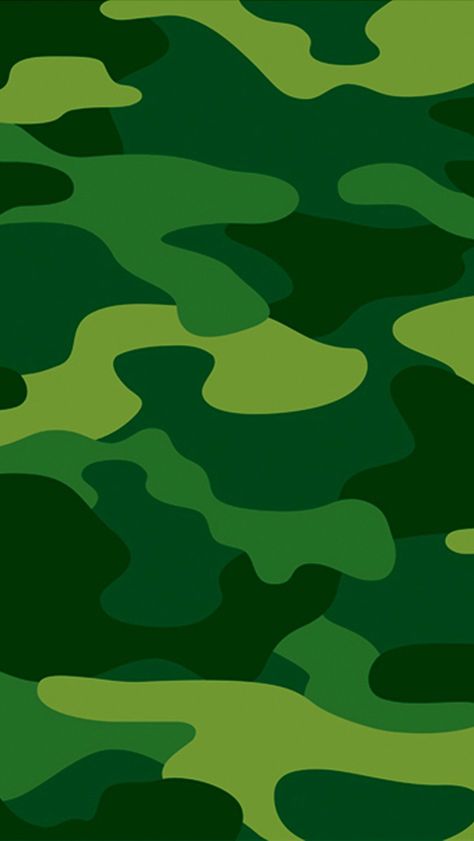 80 - 20 + 10 = ?
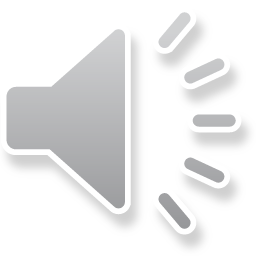 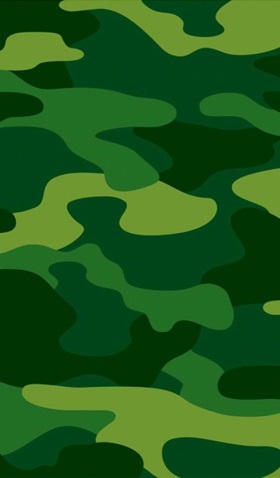 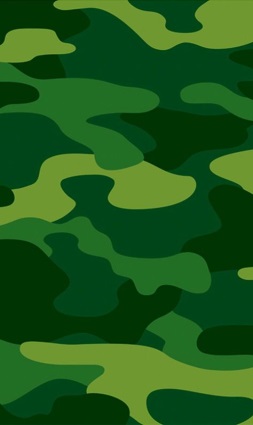 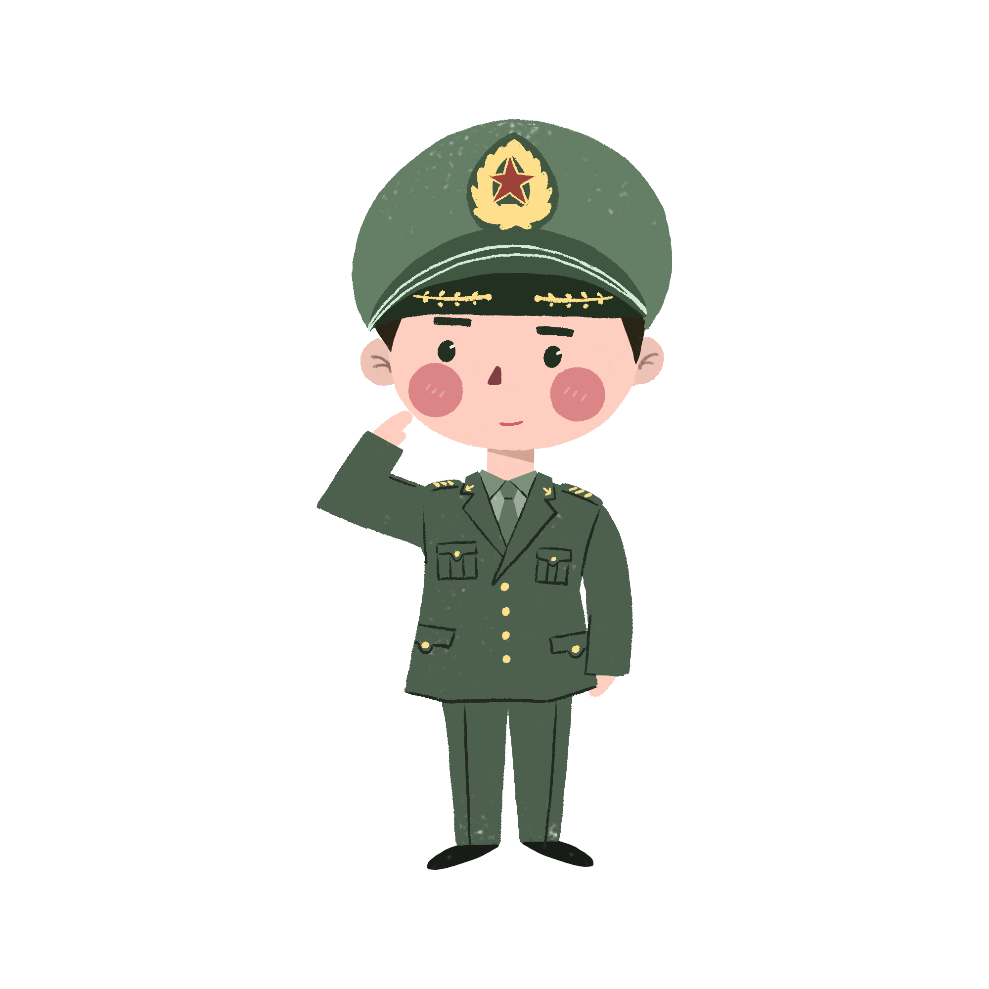 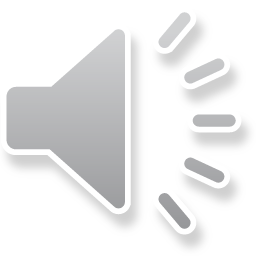 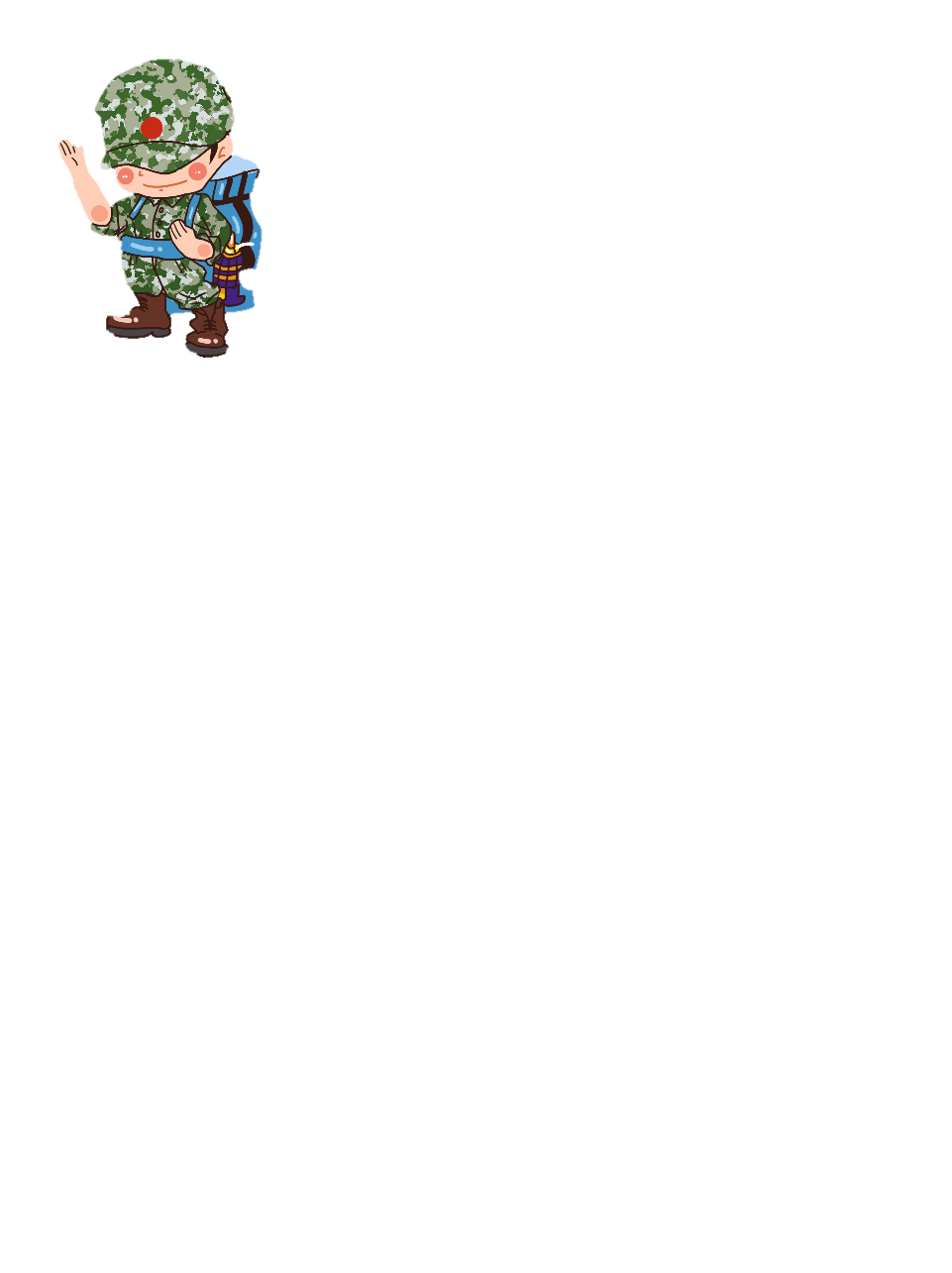 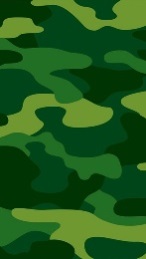 60
70
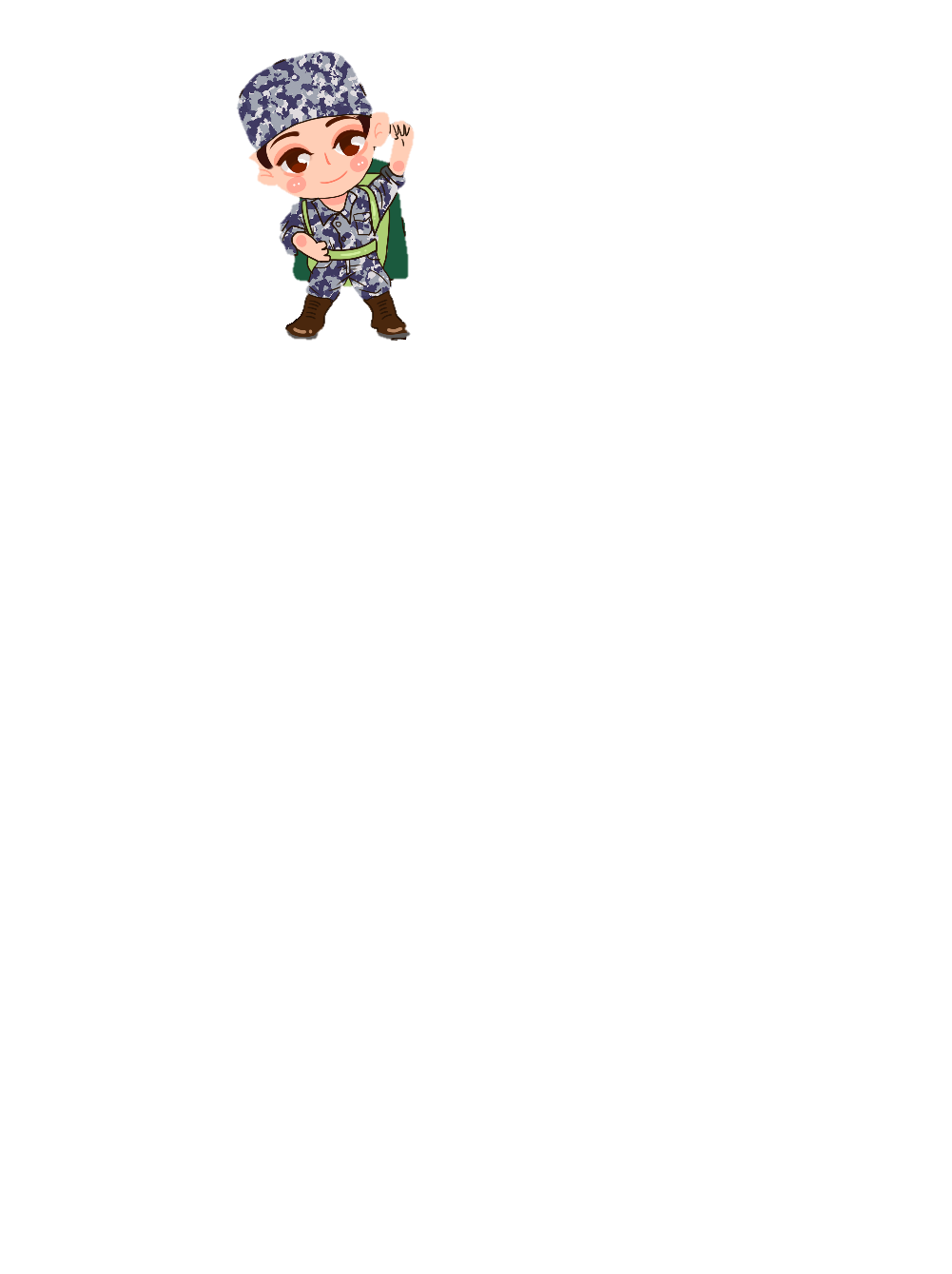 80
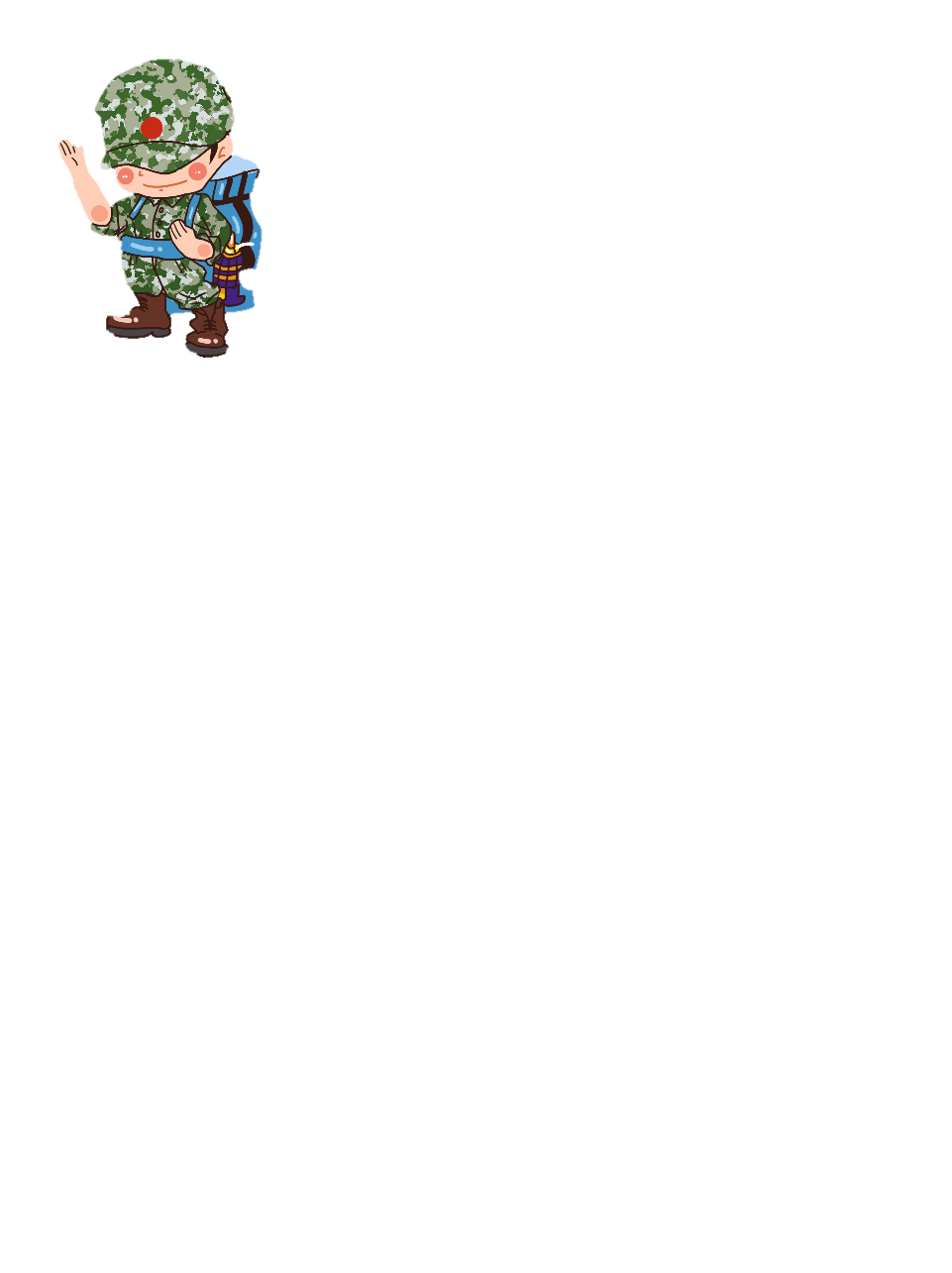 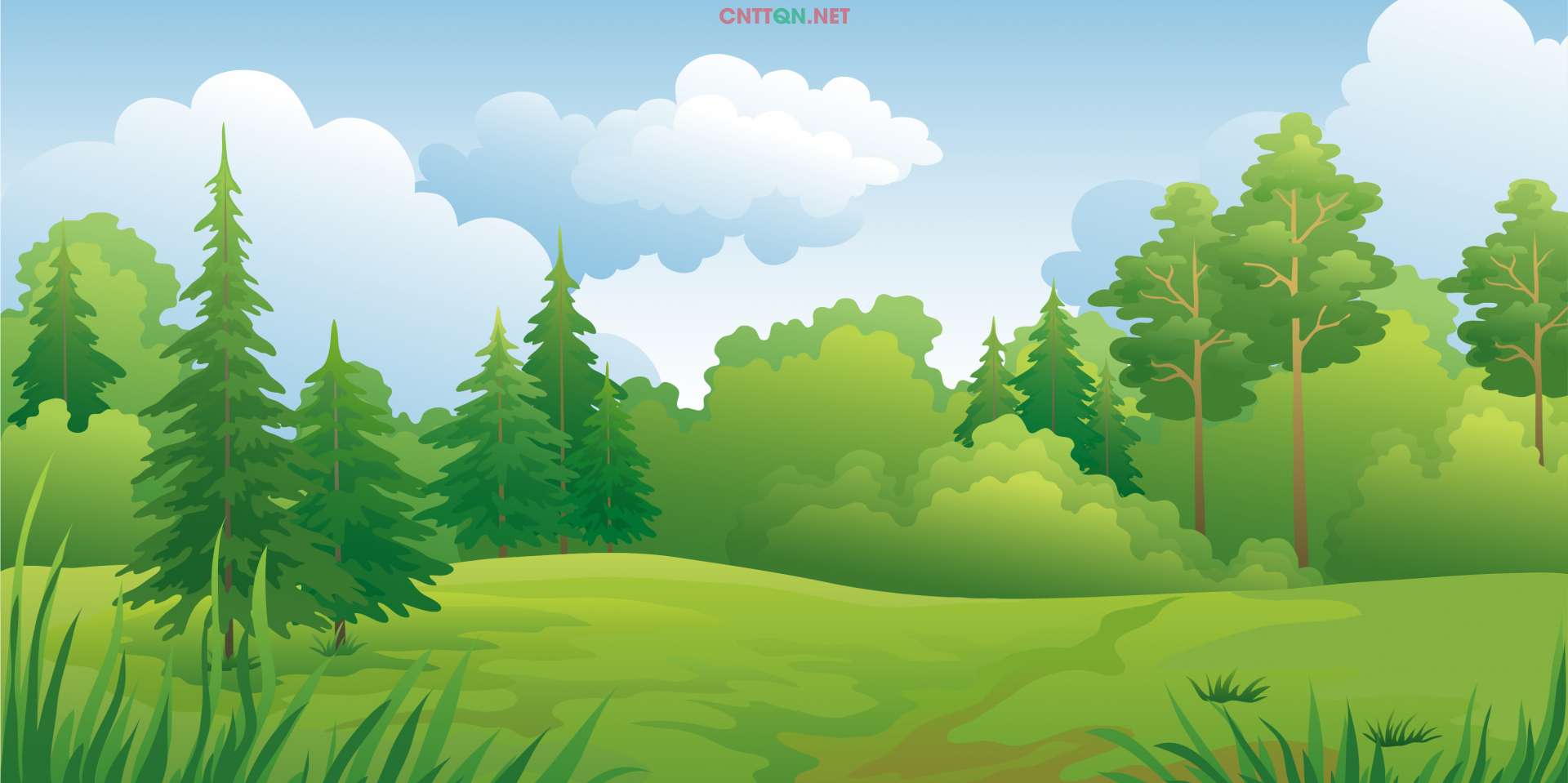 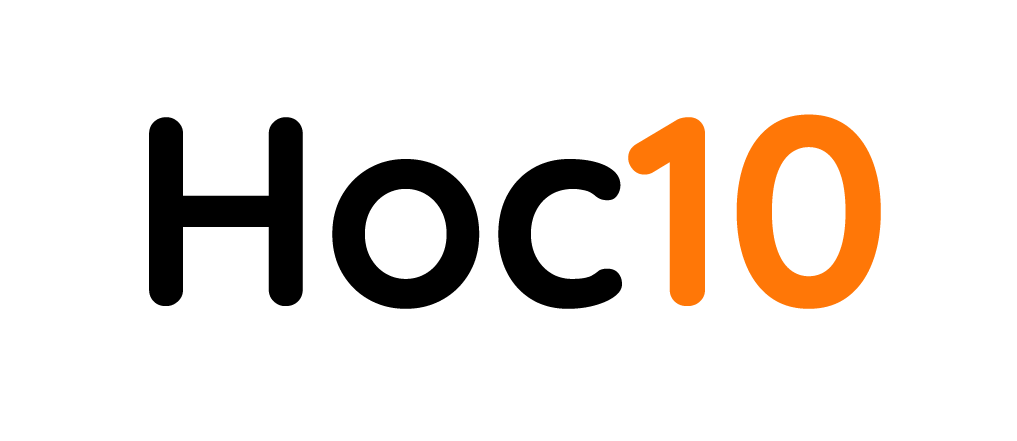 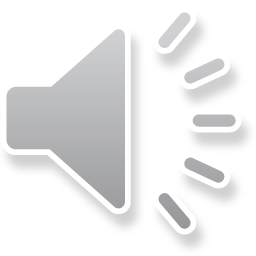 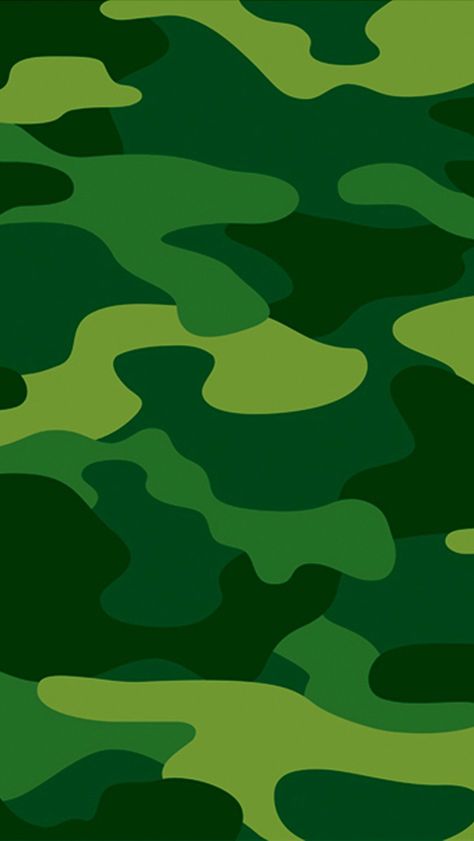 47 – 3 = ?
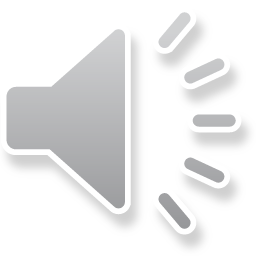 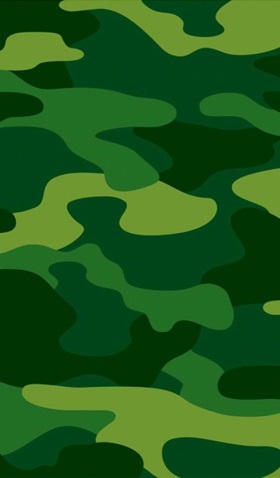 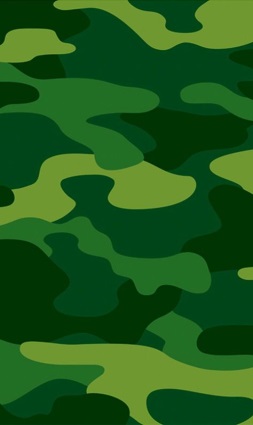 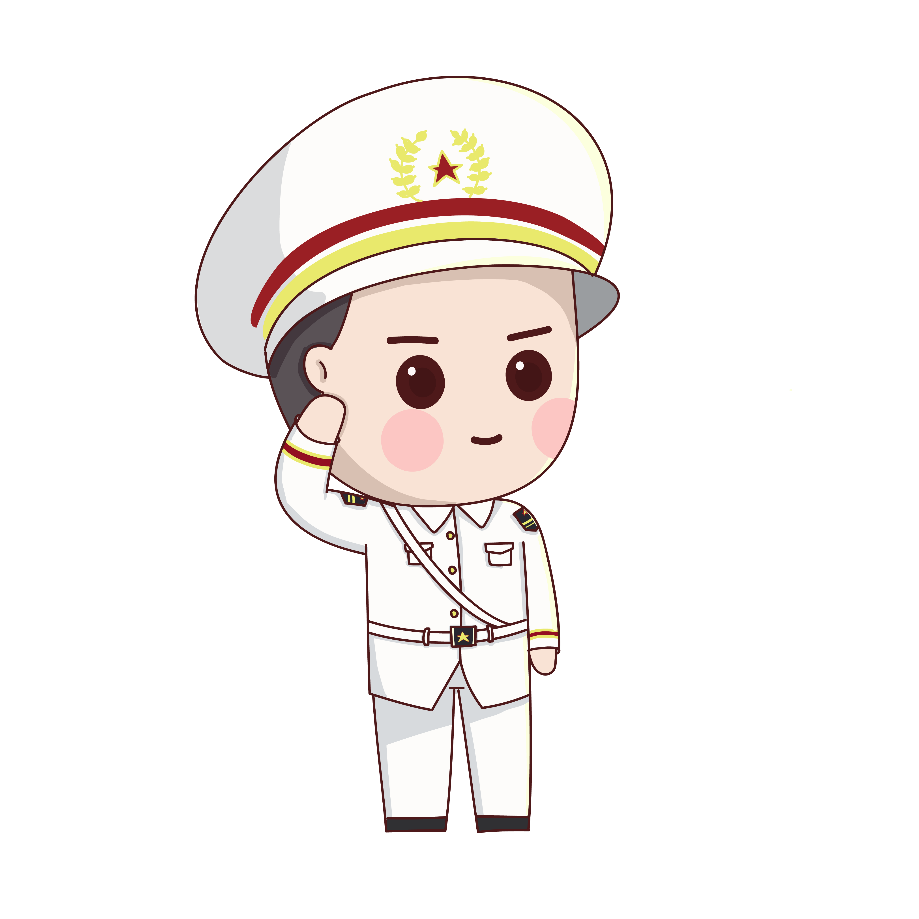 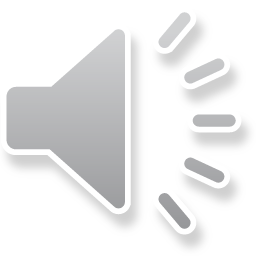 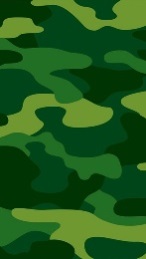 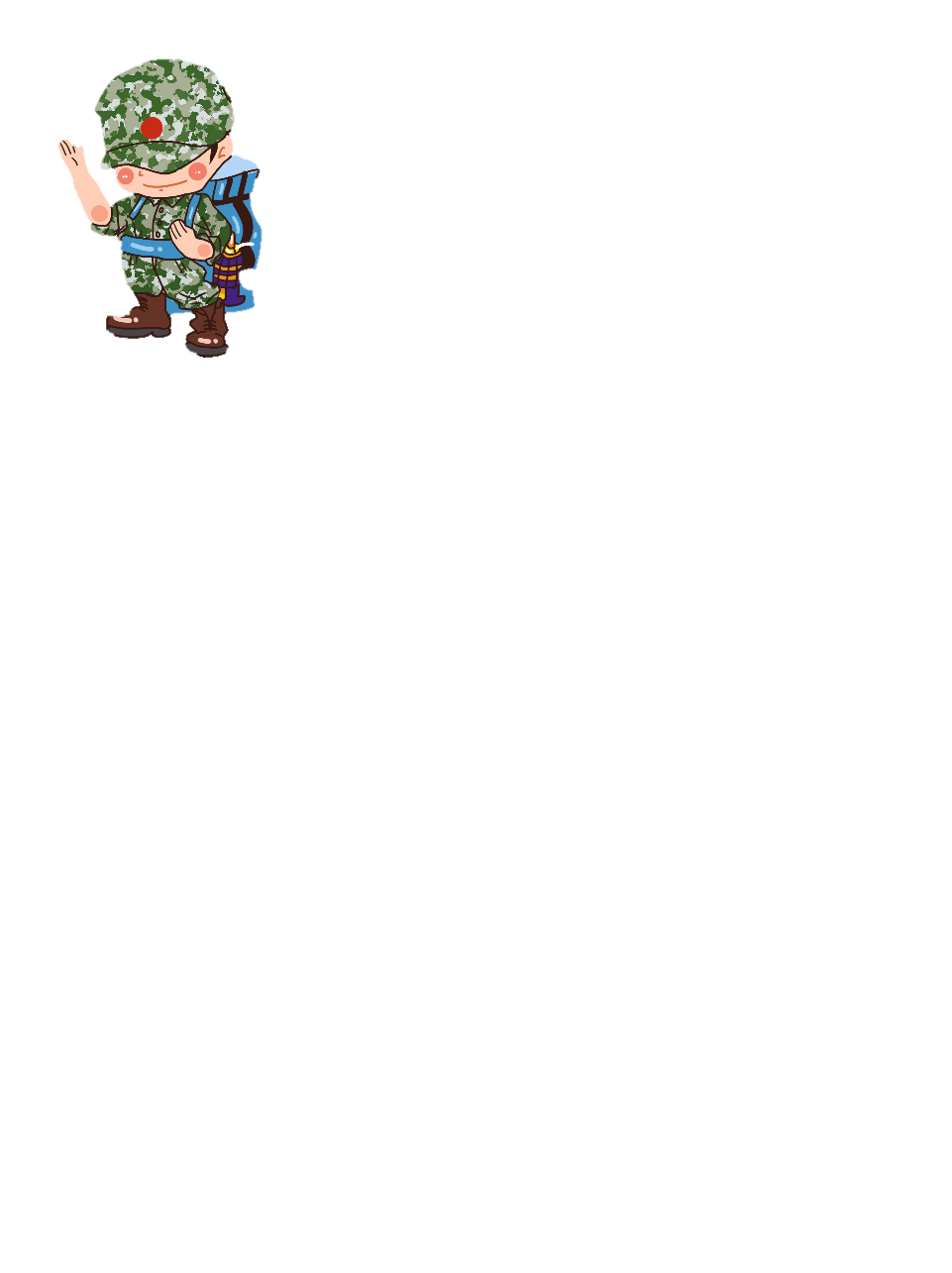 46
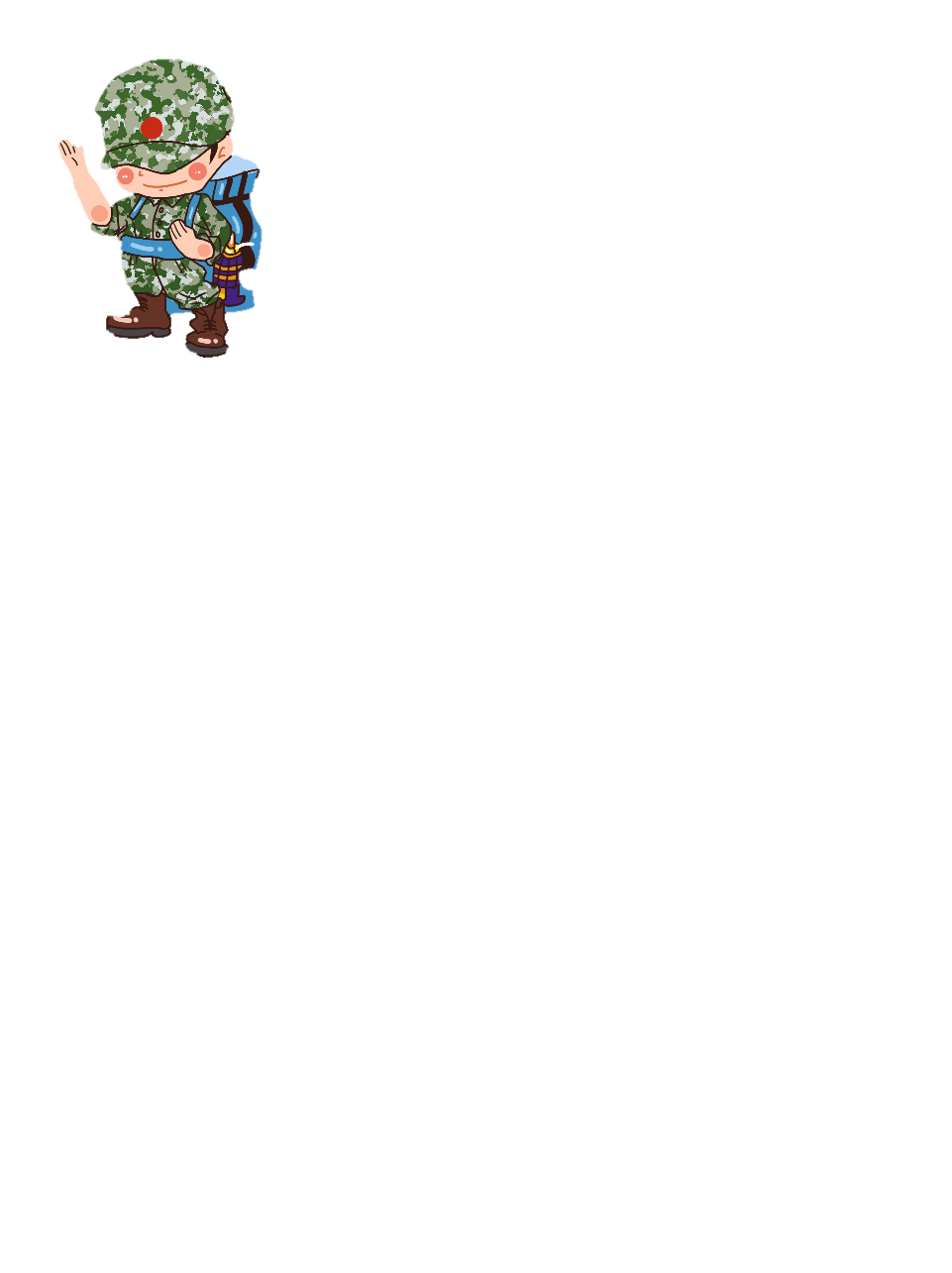 45
44
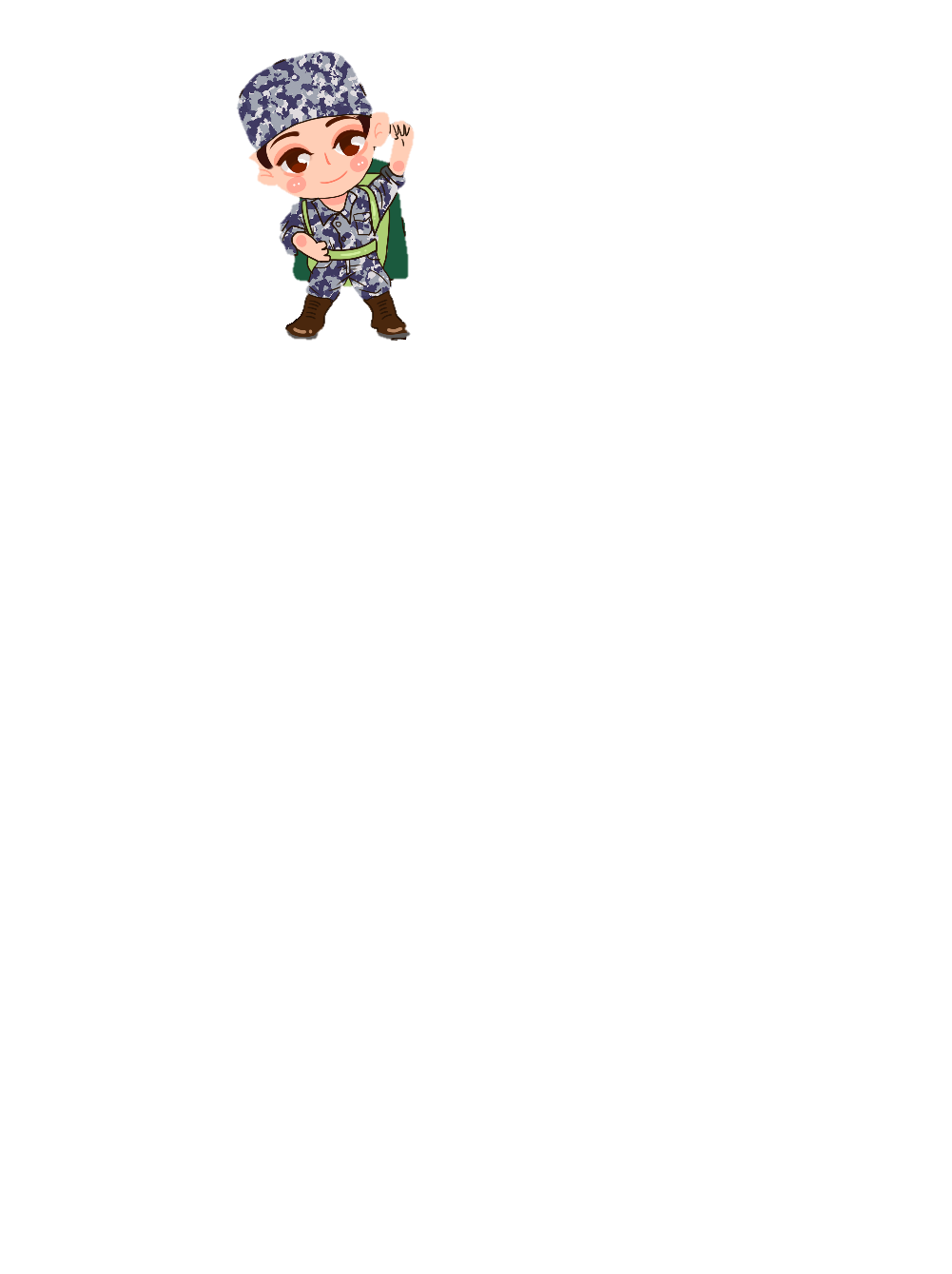 Hoc10 chúc các em học tốt!